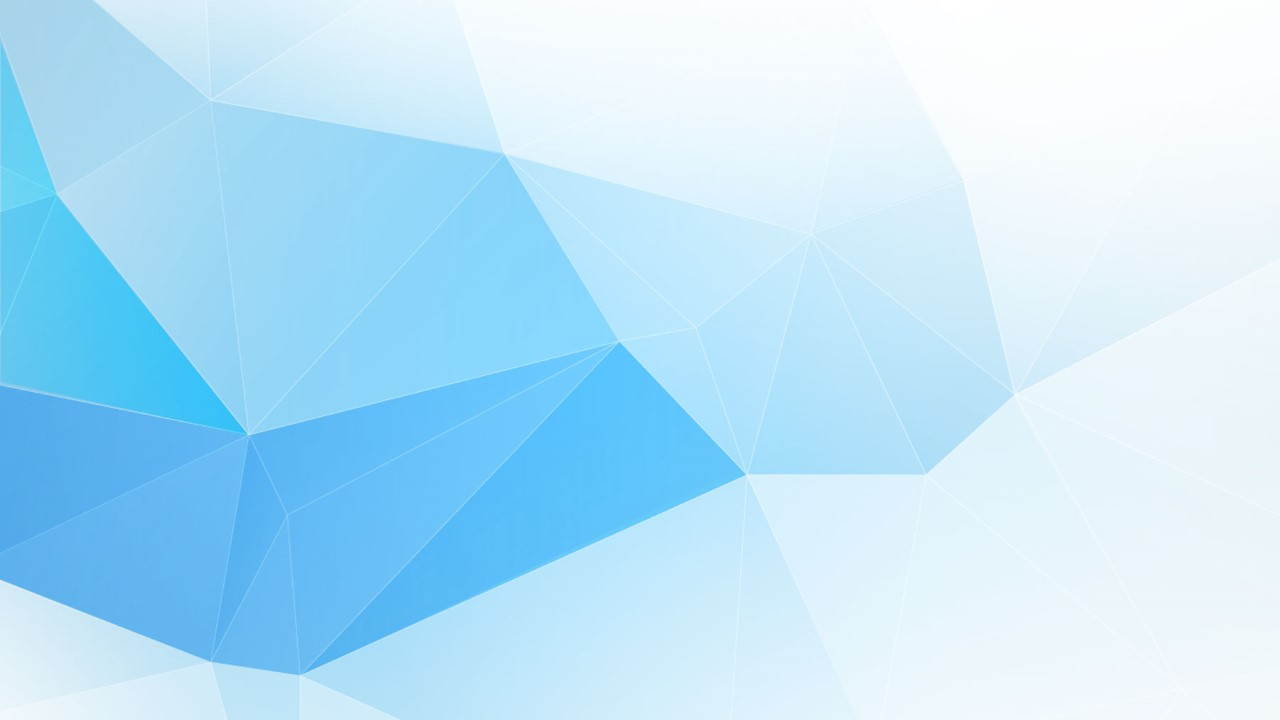 فوائد النباتات
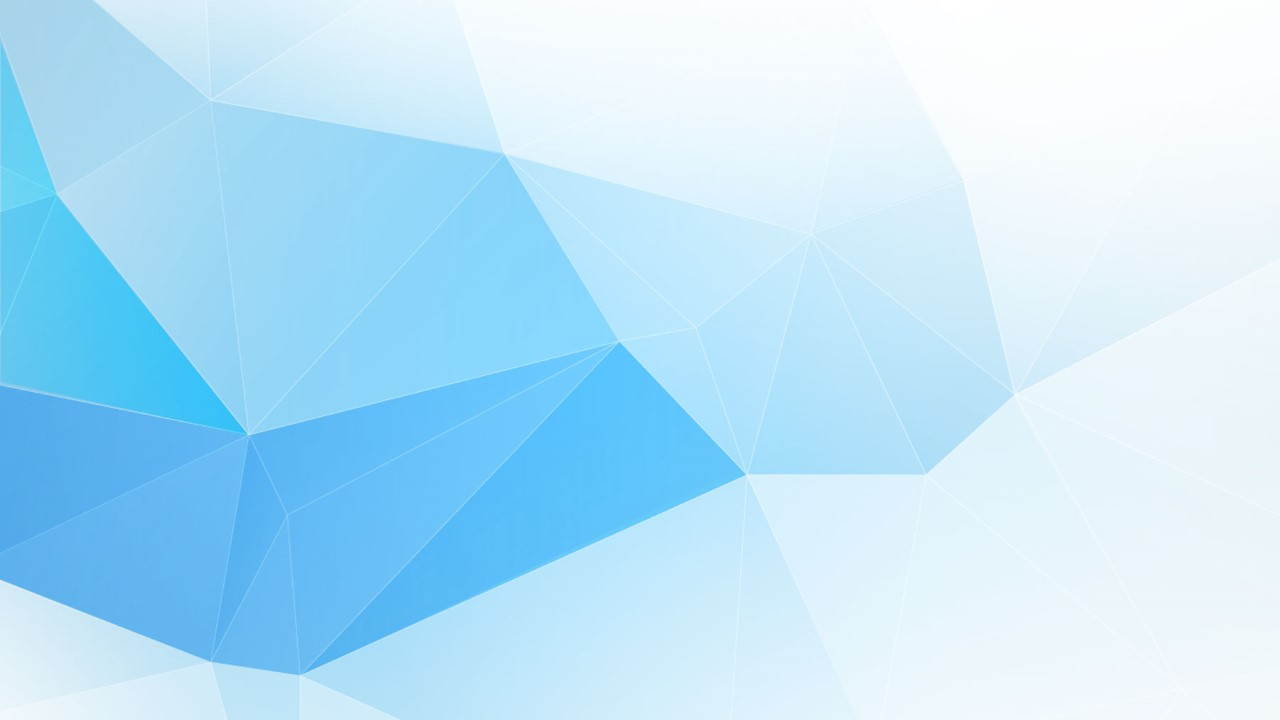 تنقي الجو وتعطينا الظل
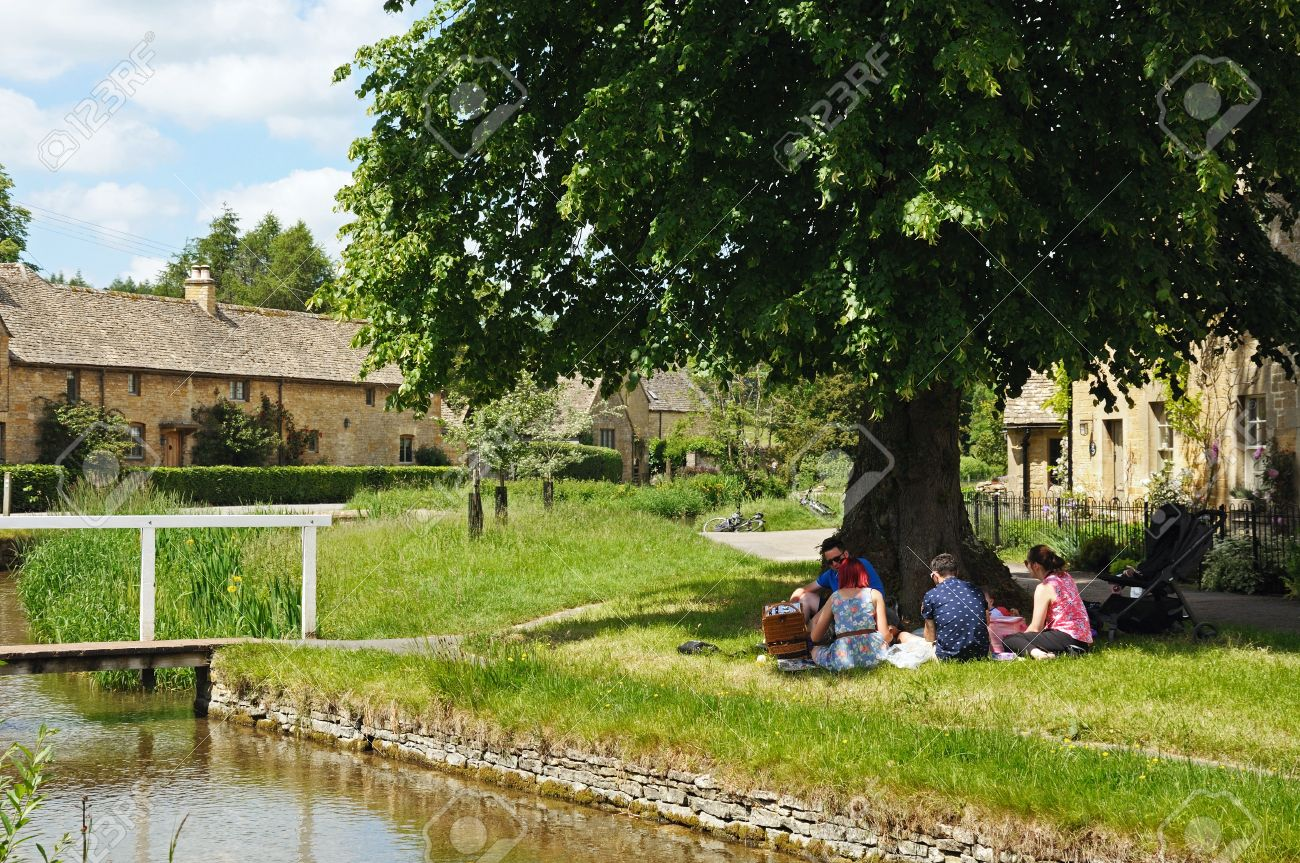 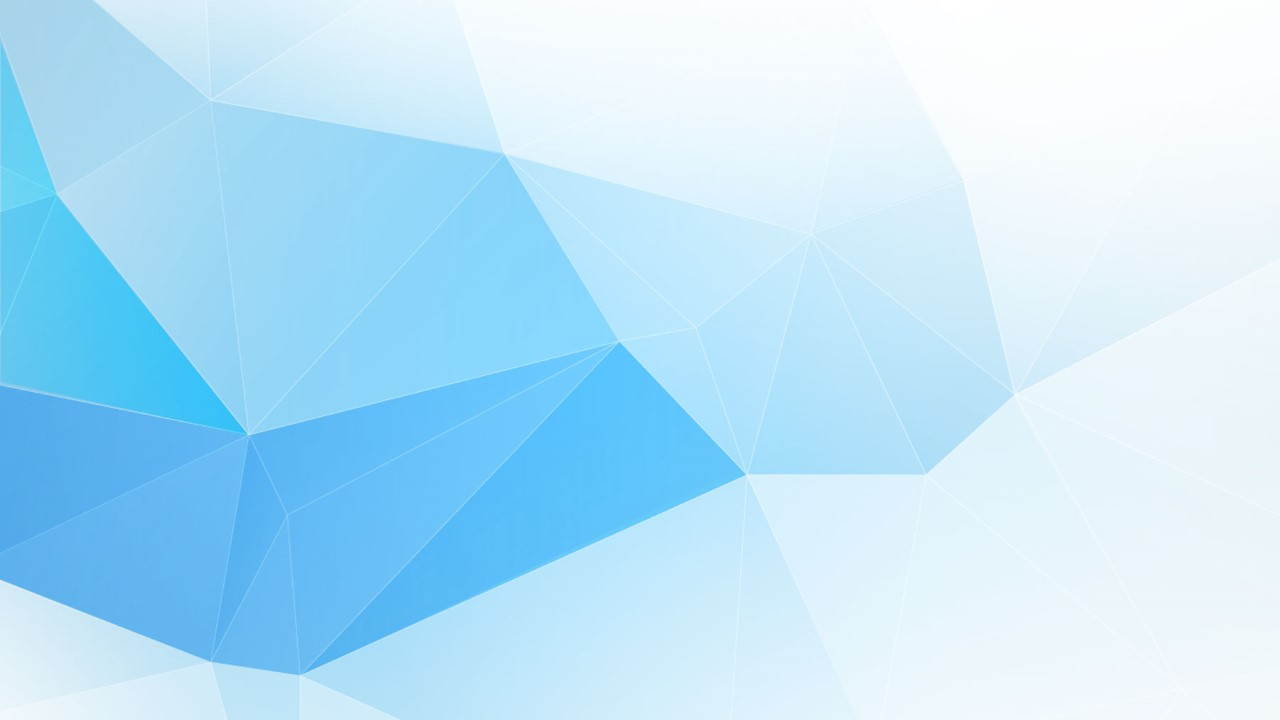 مصدر لغذاء الحيوانات
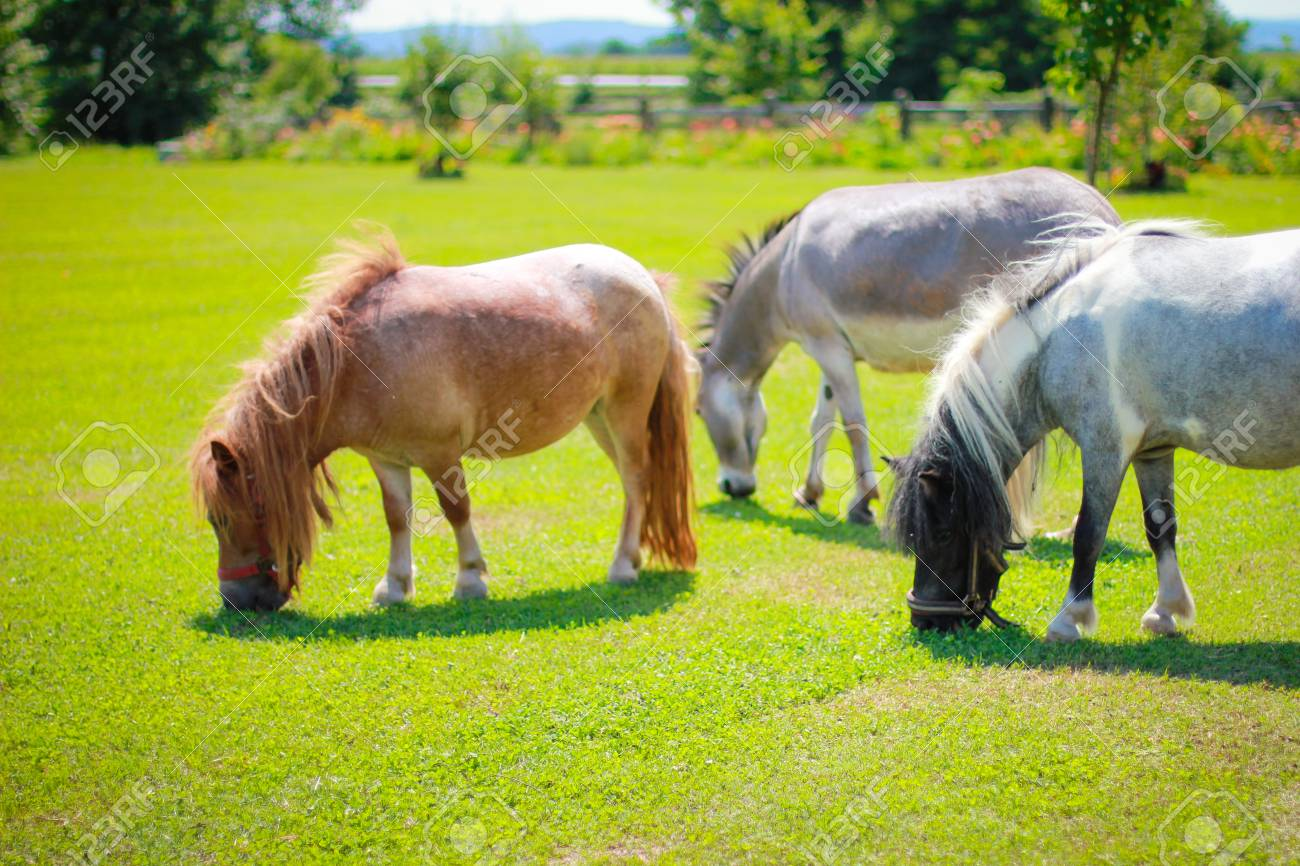 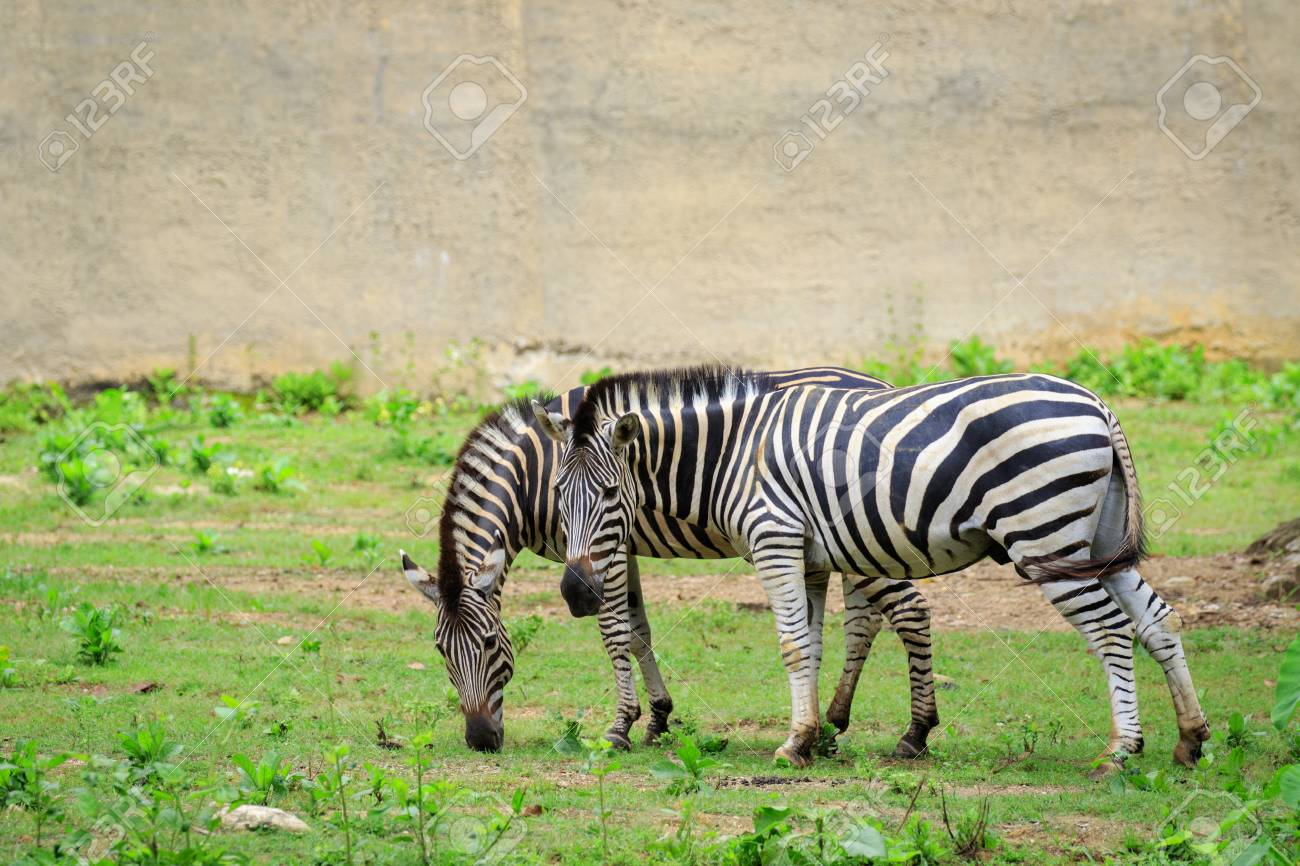 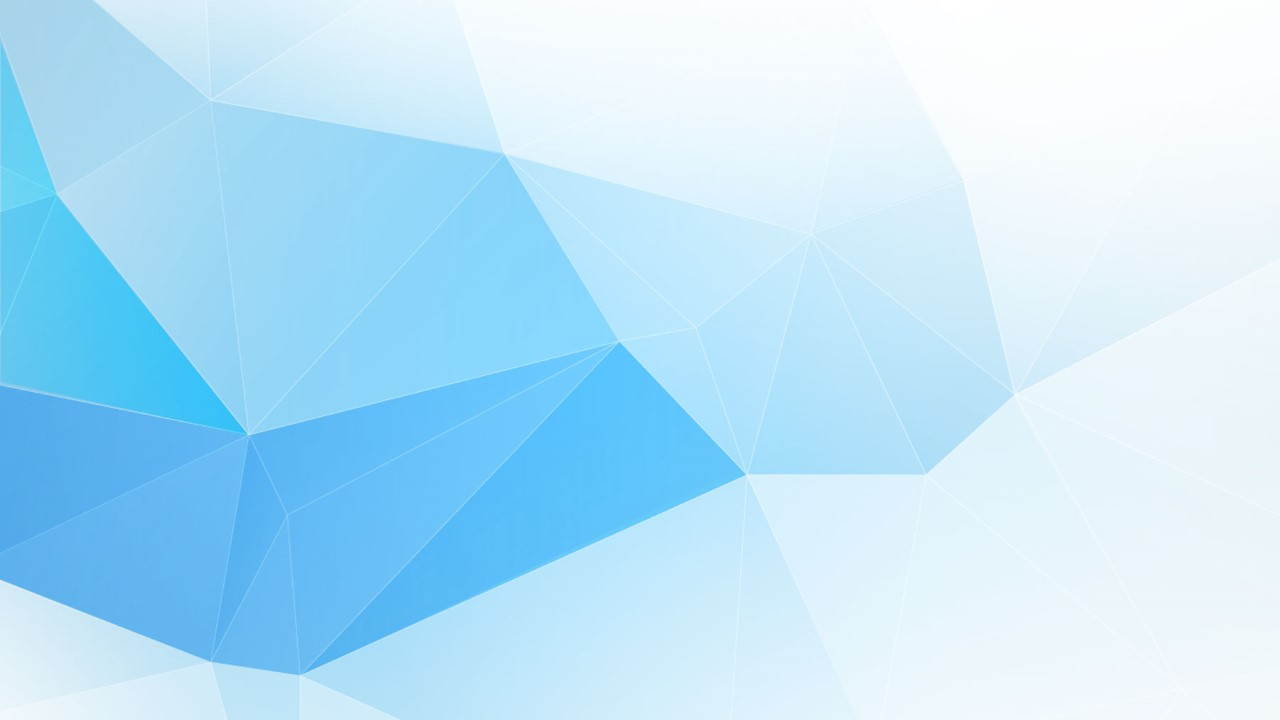 مصدرغذاء
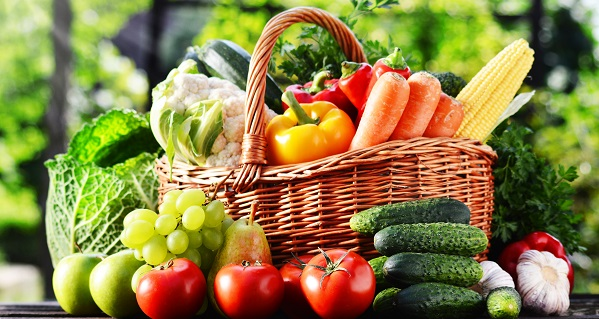 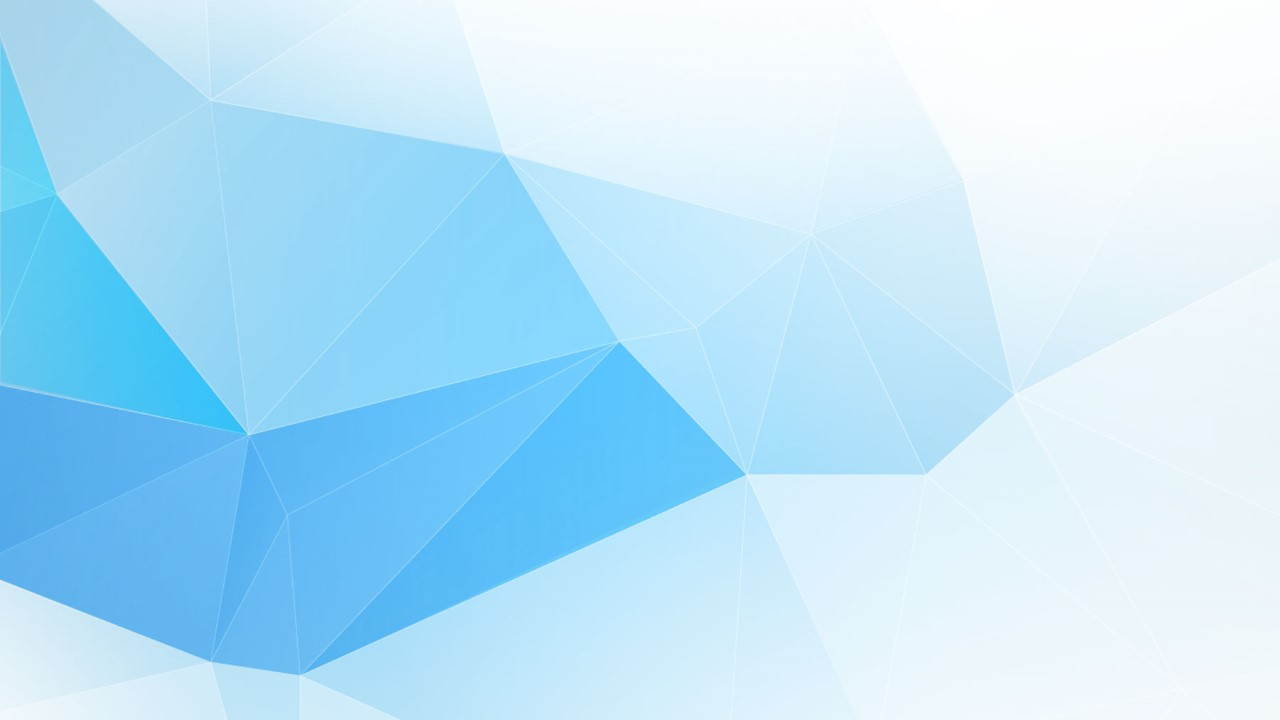 بعض النباتات نأكل جذورها
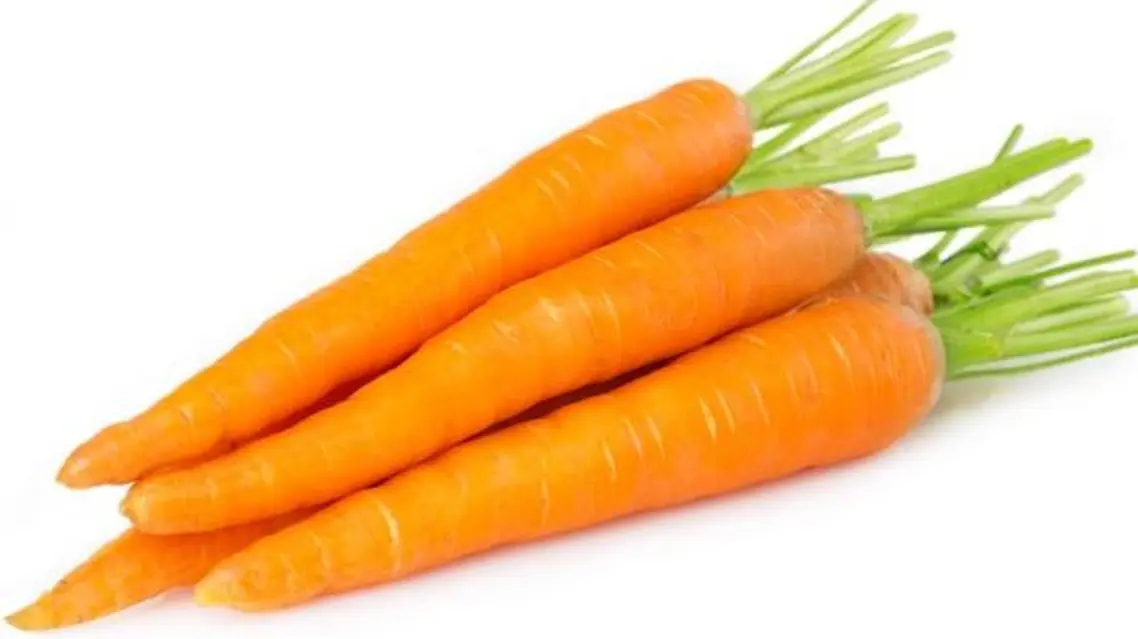 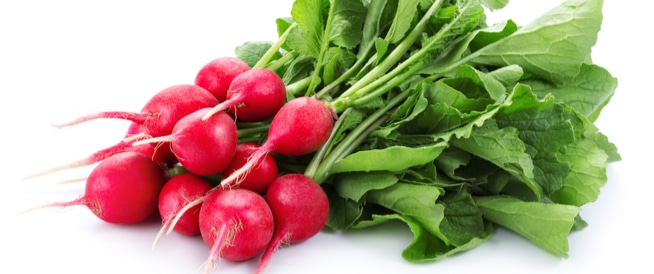 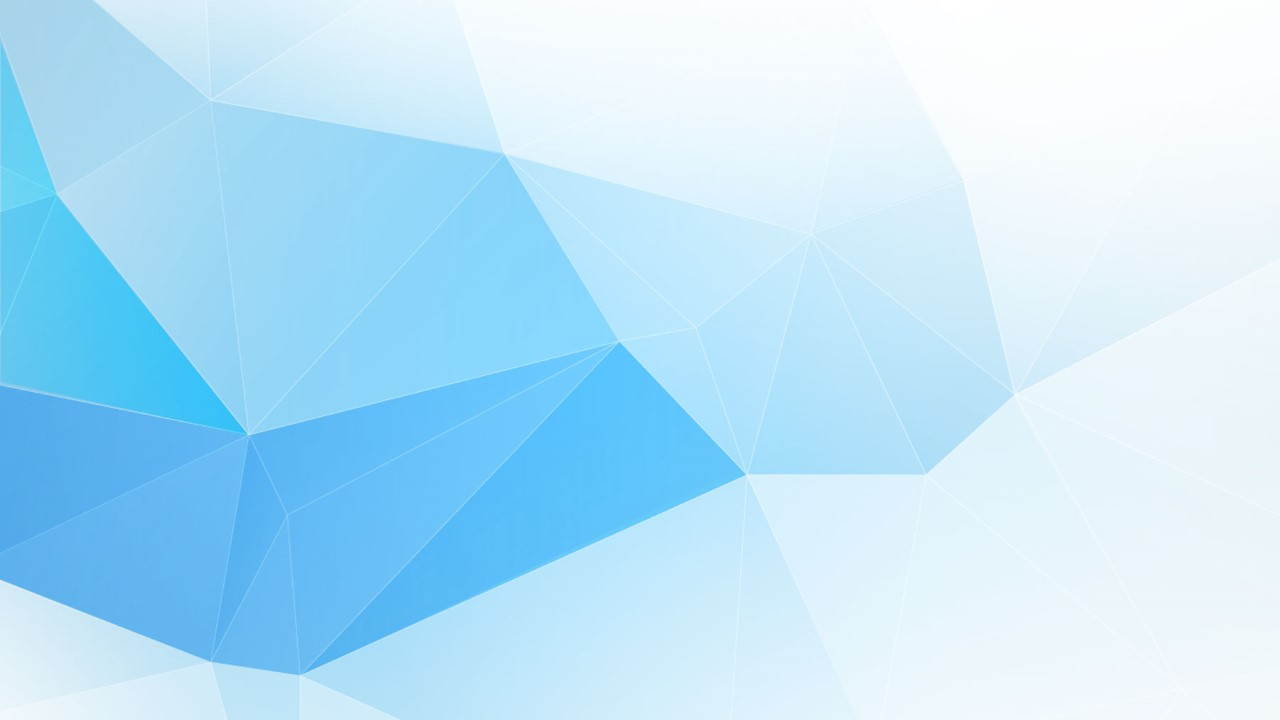 بعض النباتات نأكل أوراقها
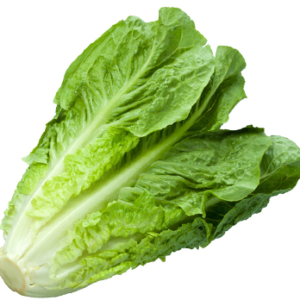 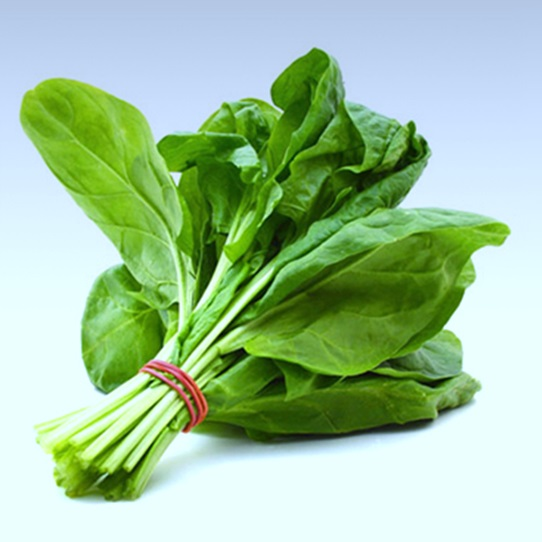 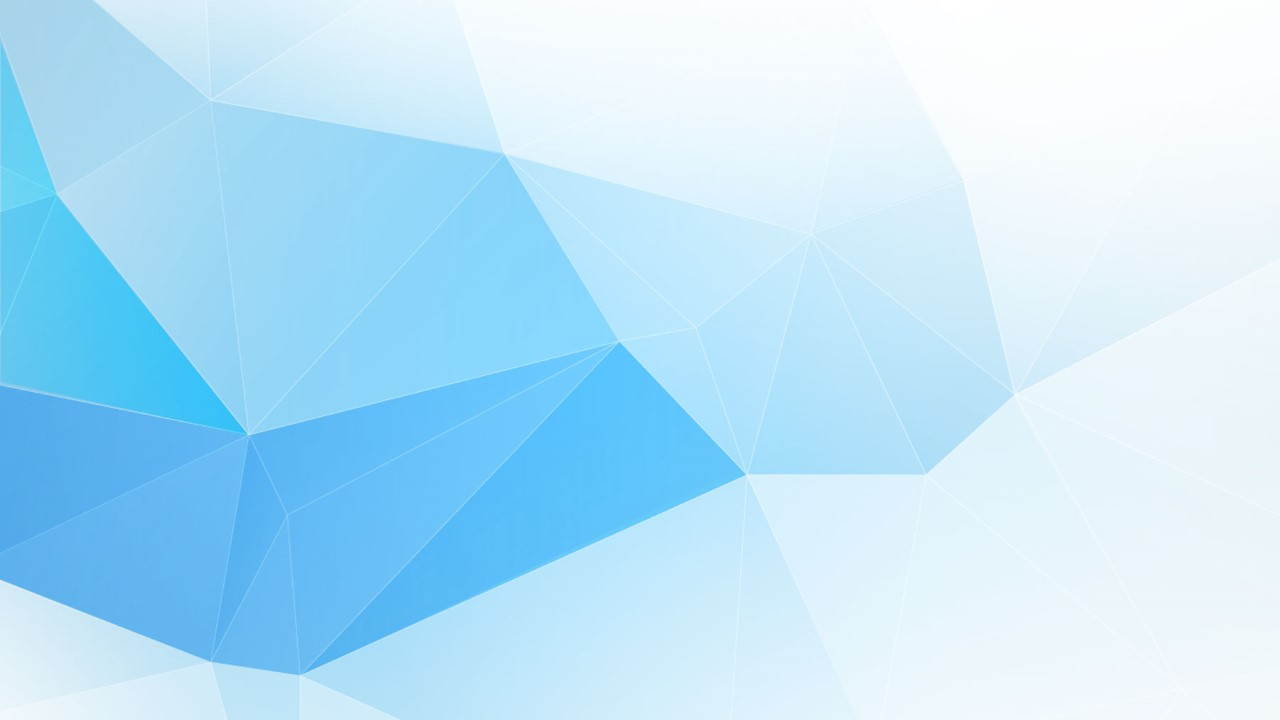 بعض النباتات نأكل ثمارها
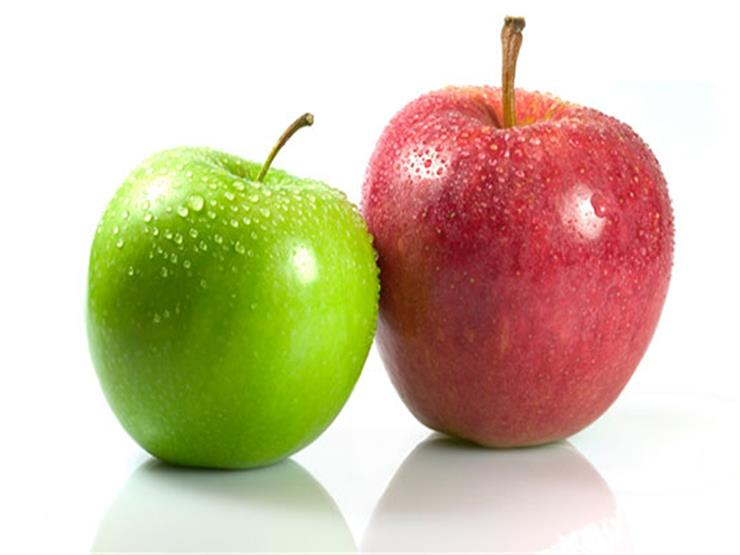 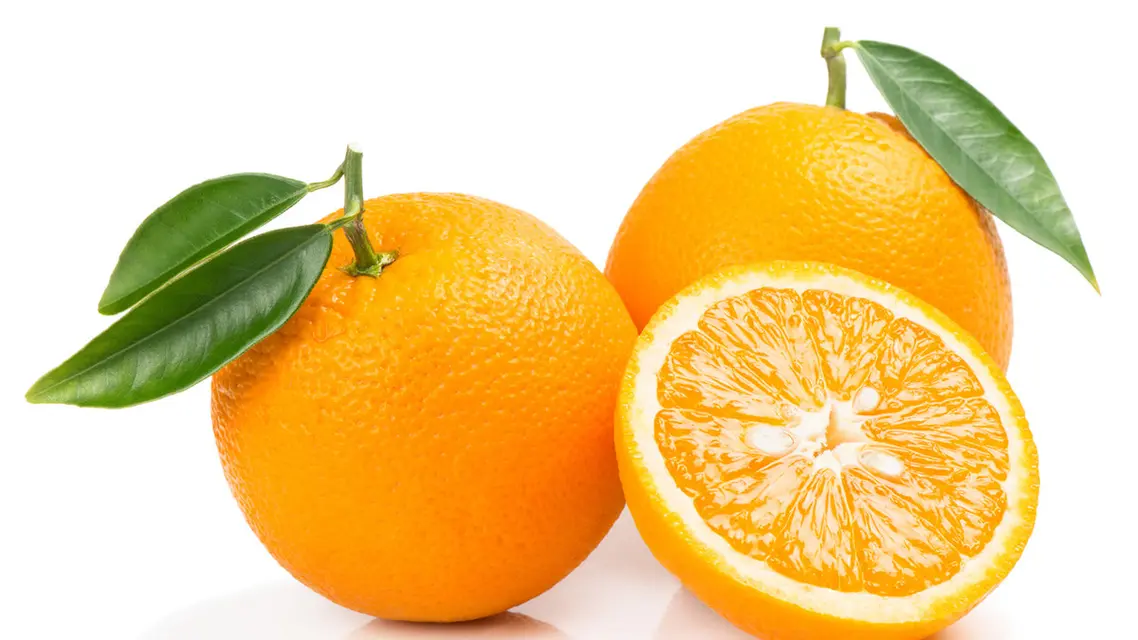 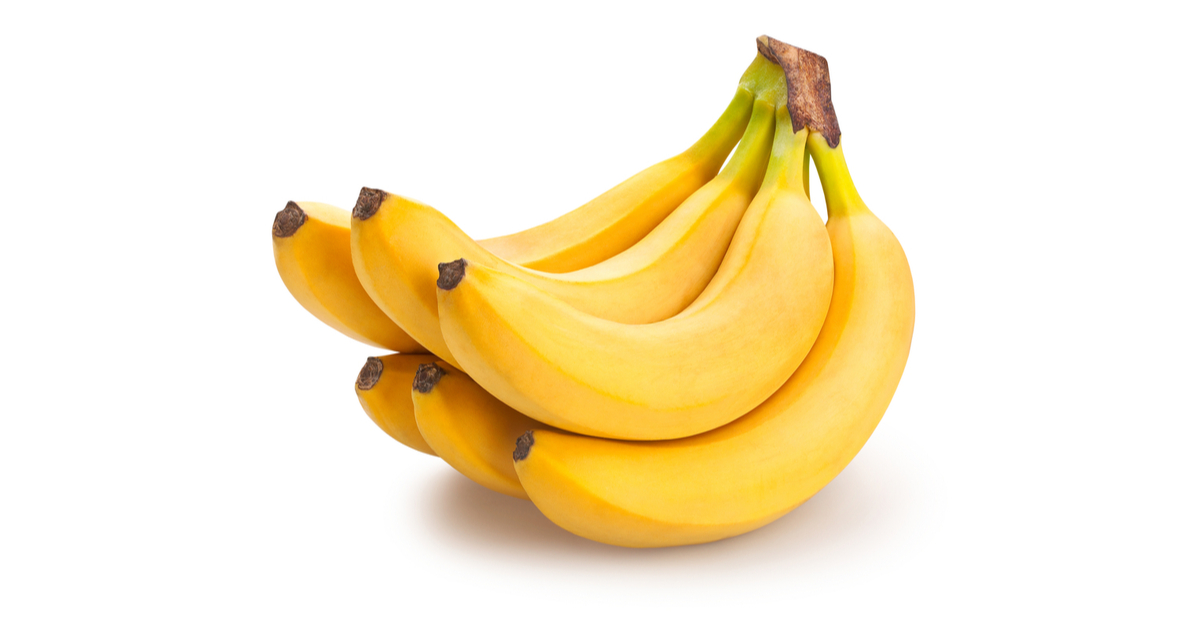 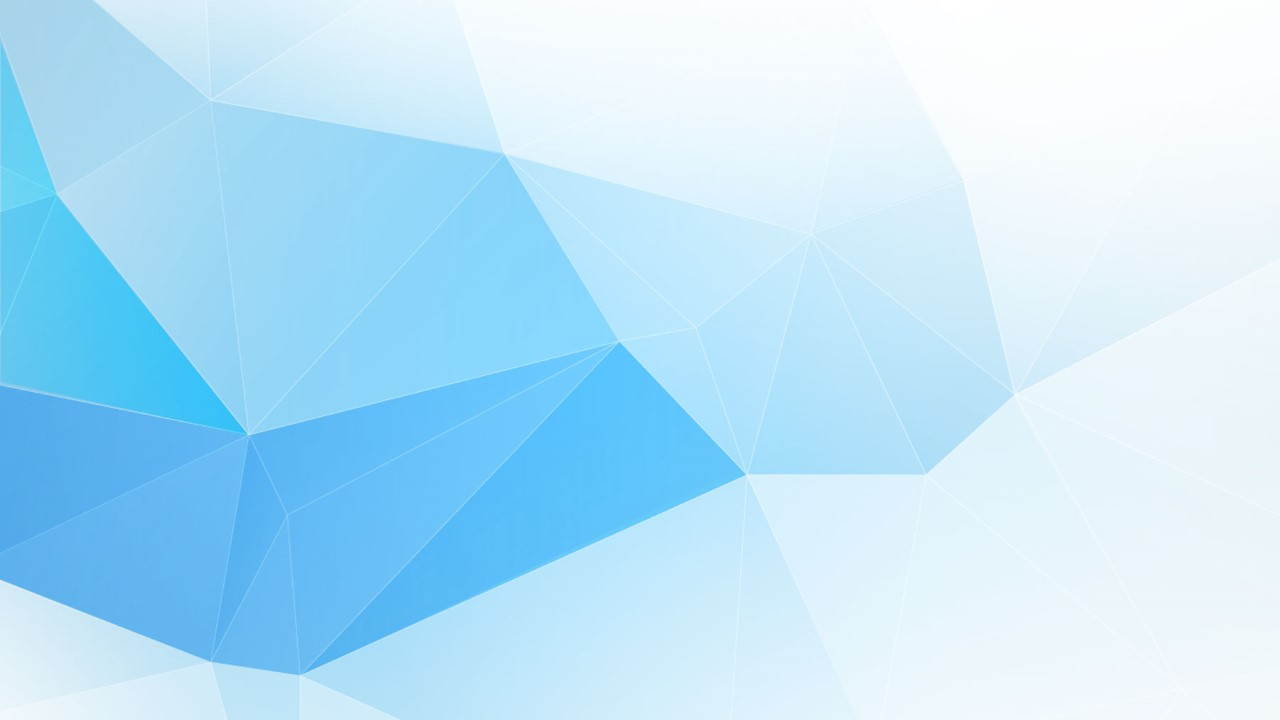 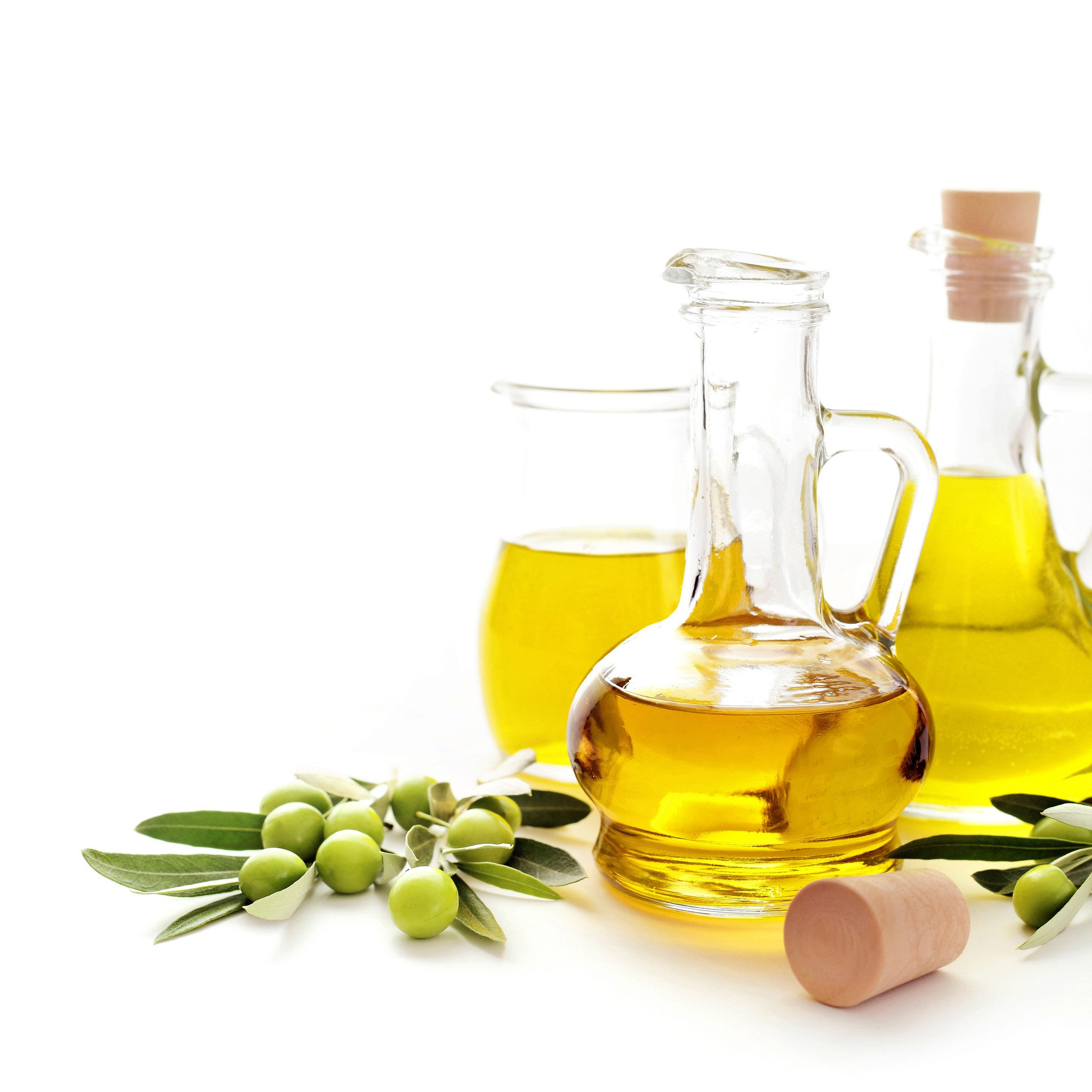 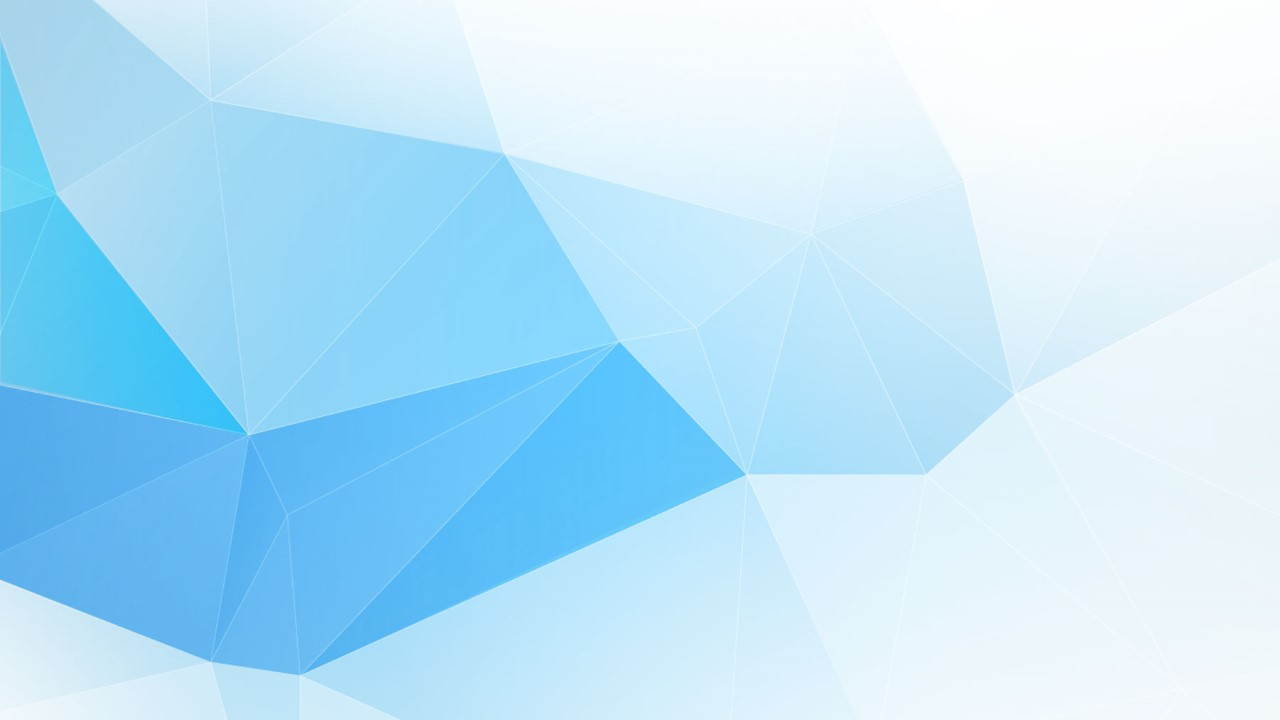 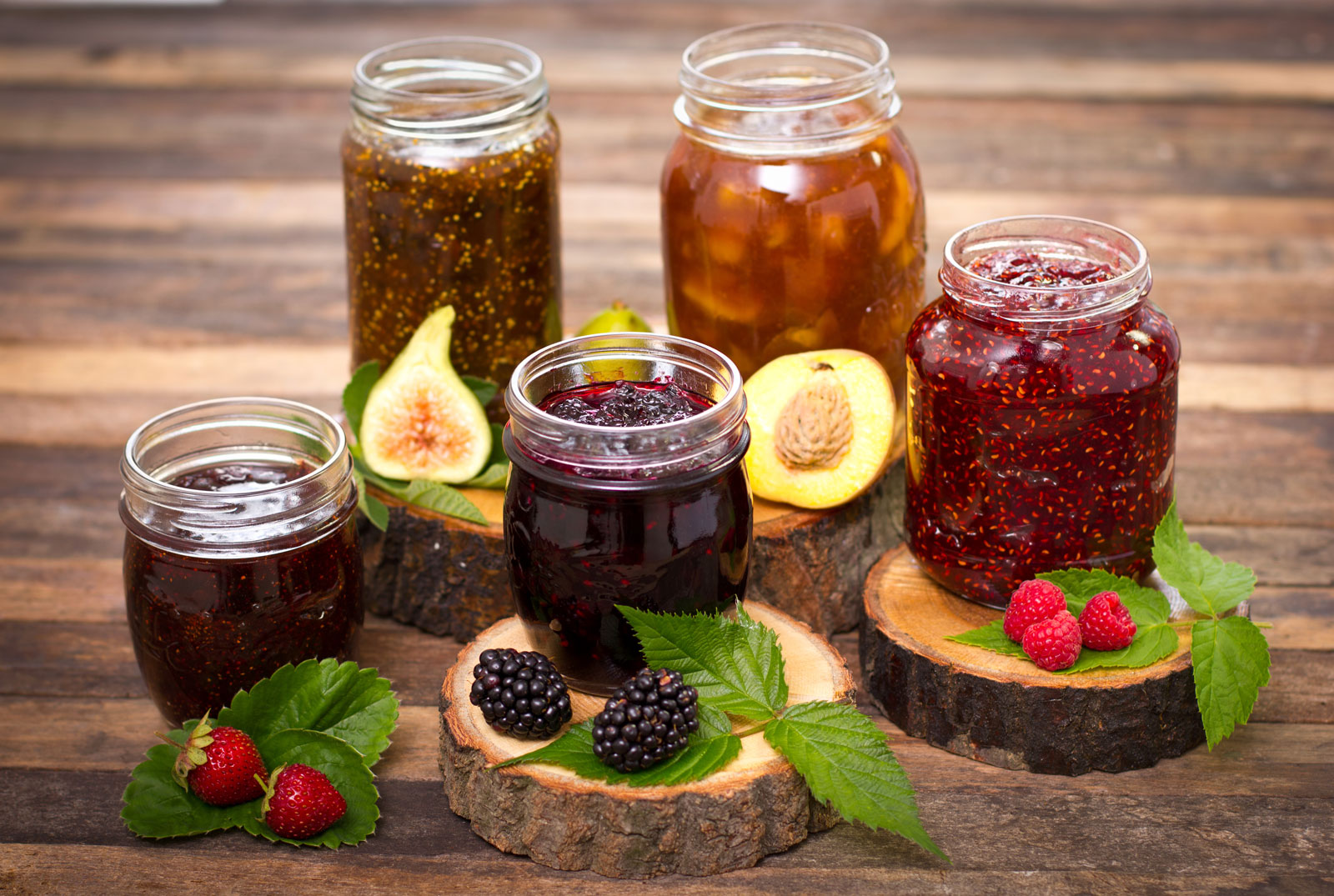 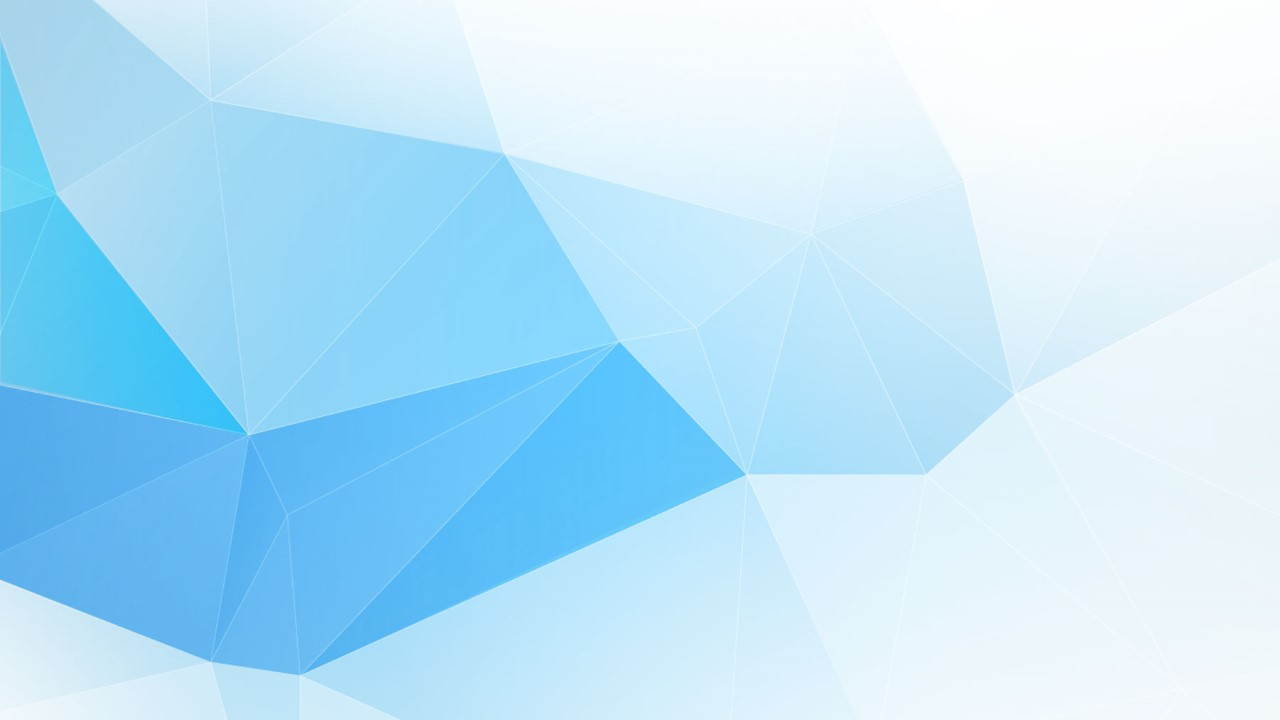 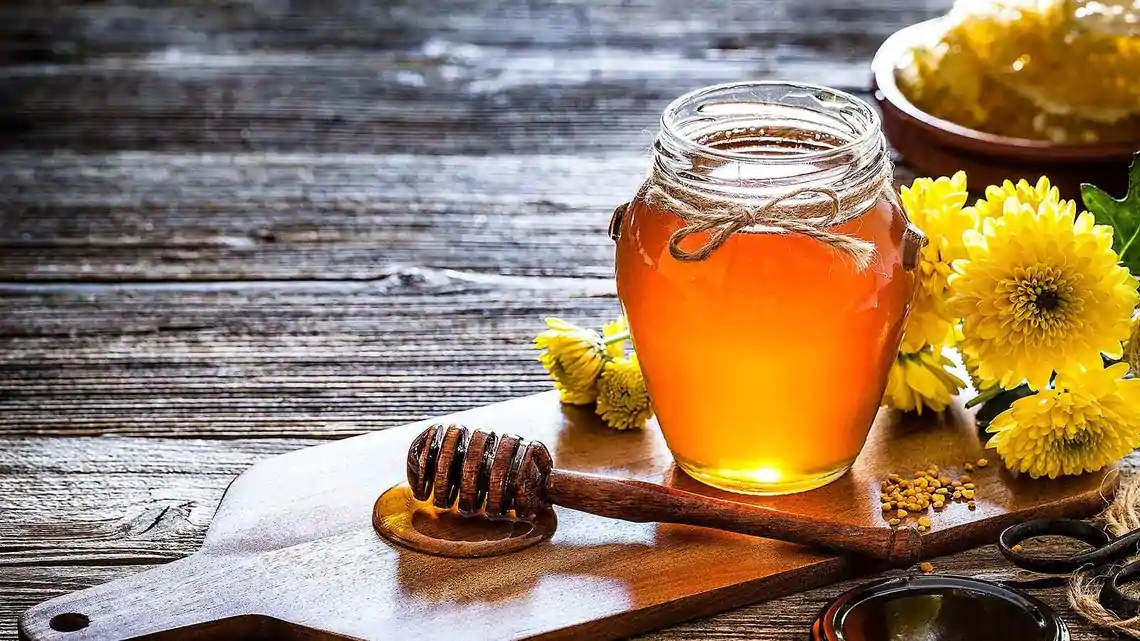 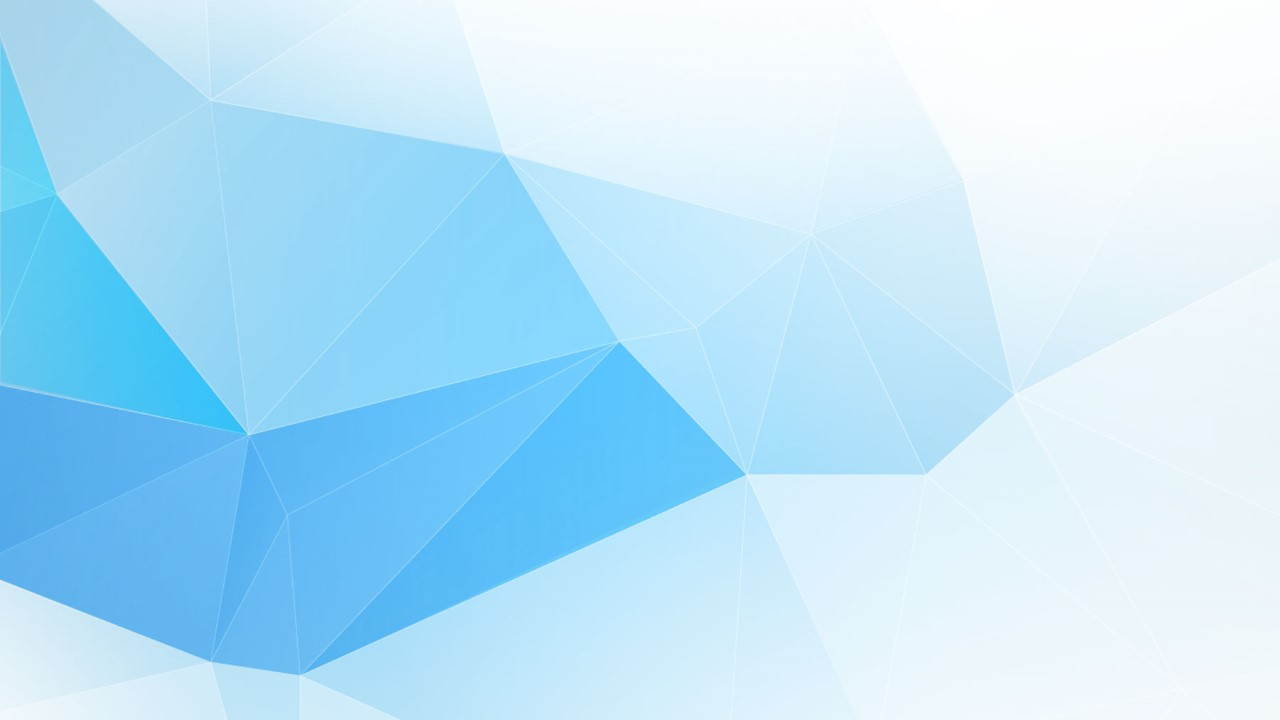 مصدرللخشب
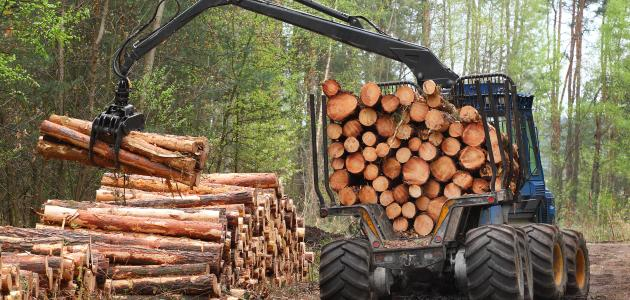 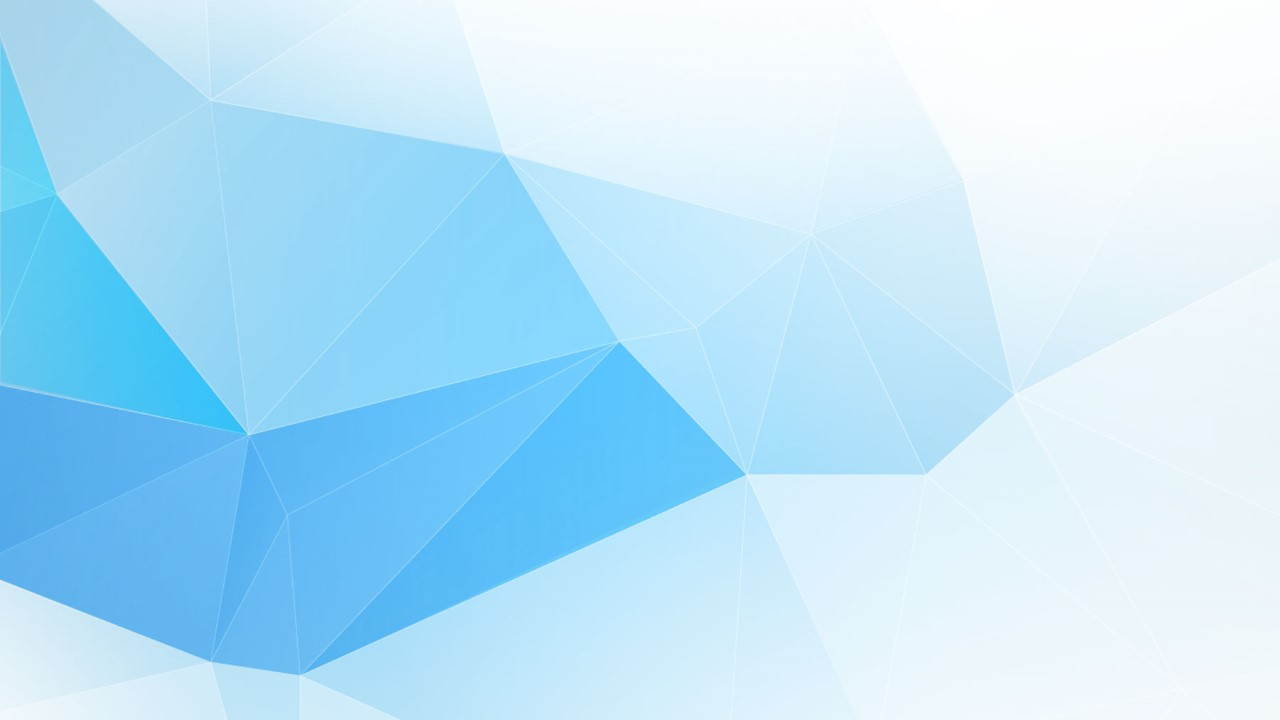 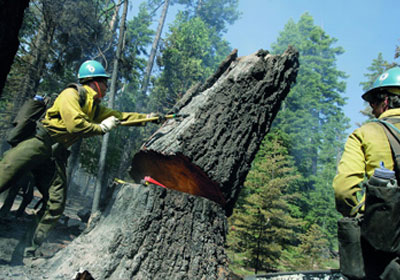 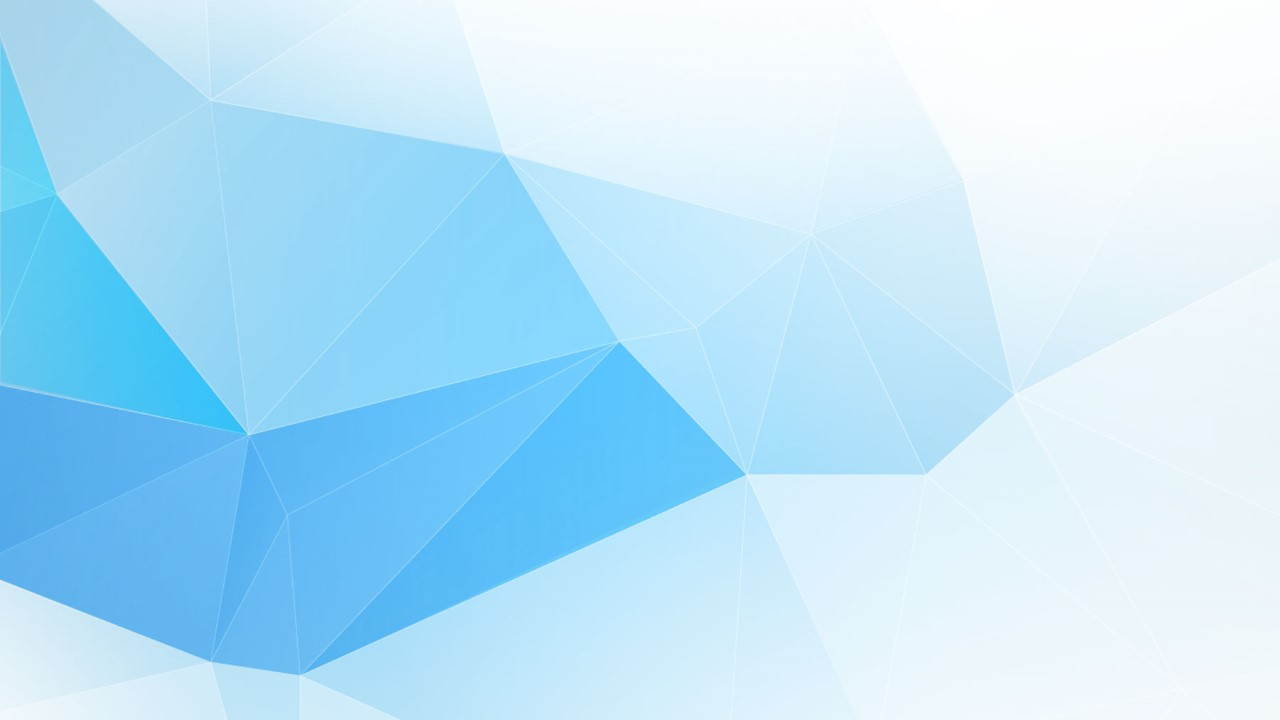 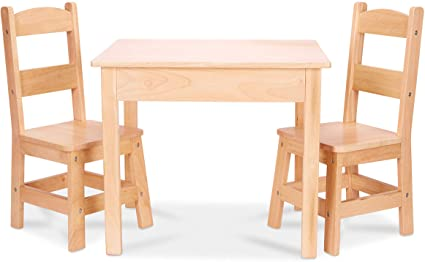 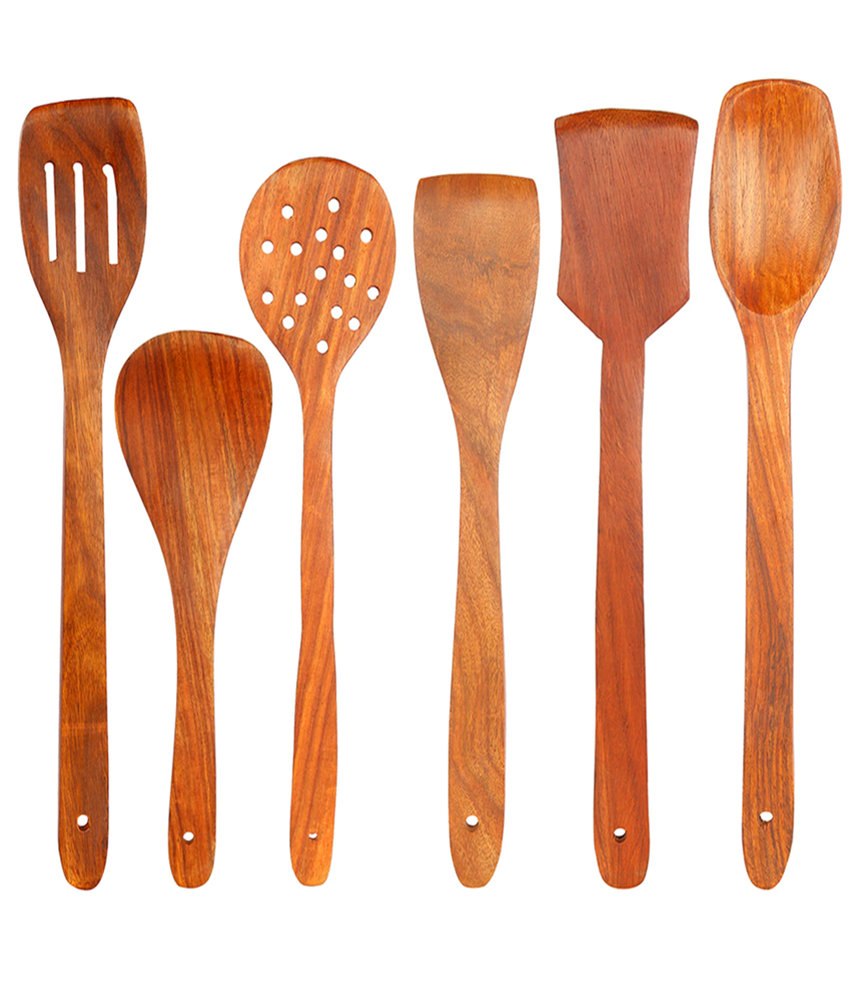 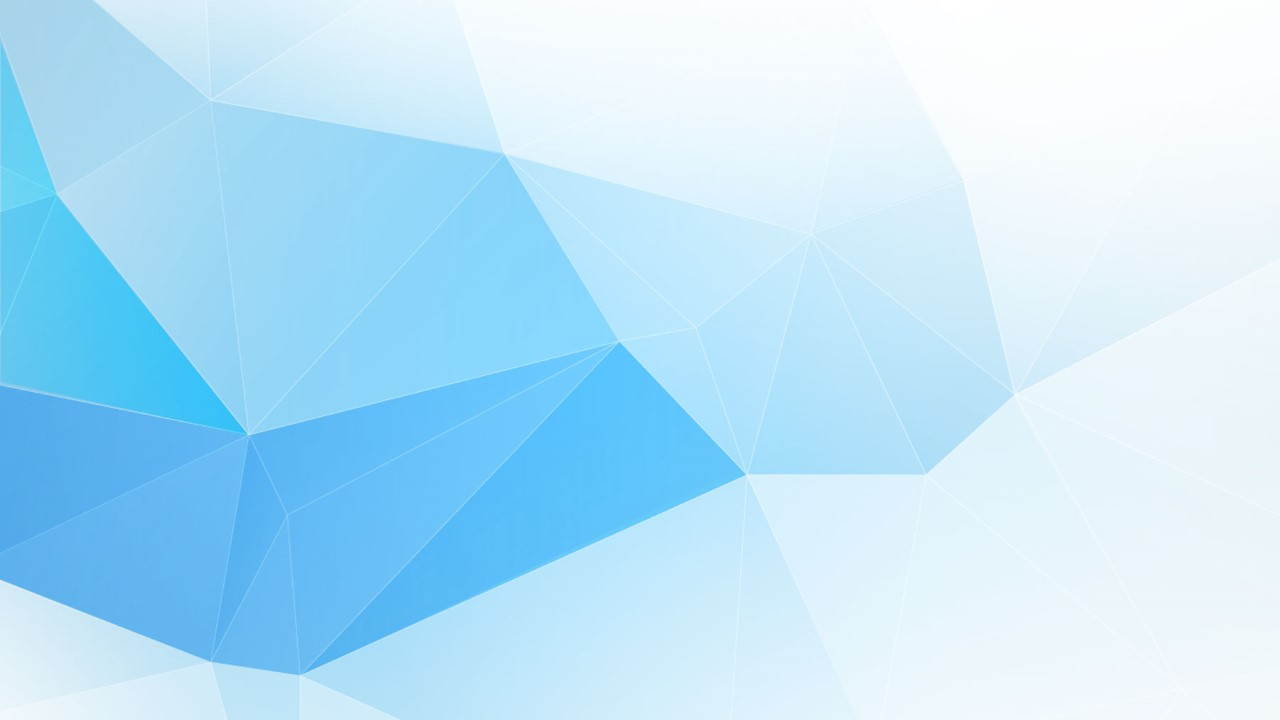 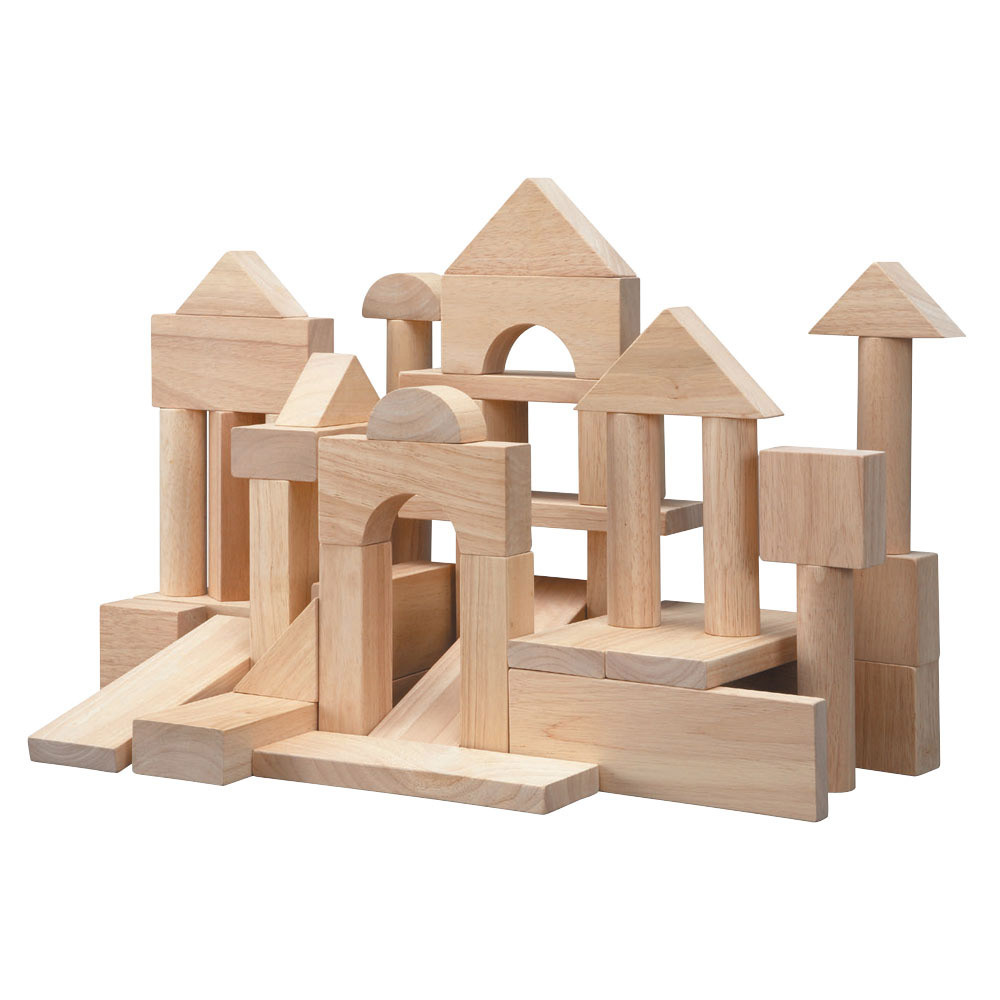 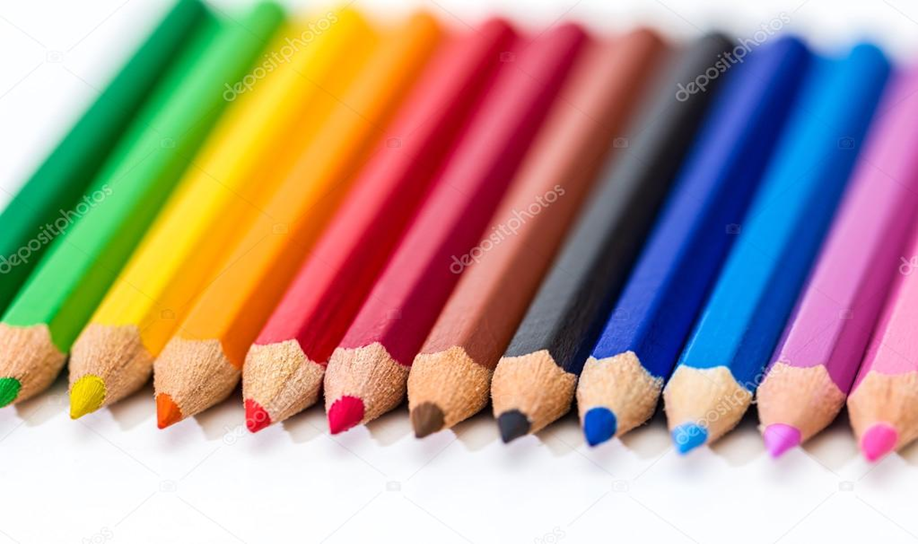 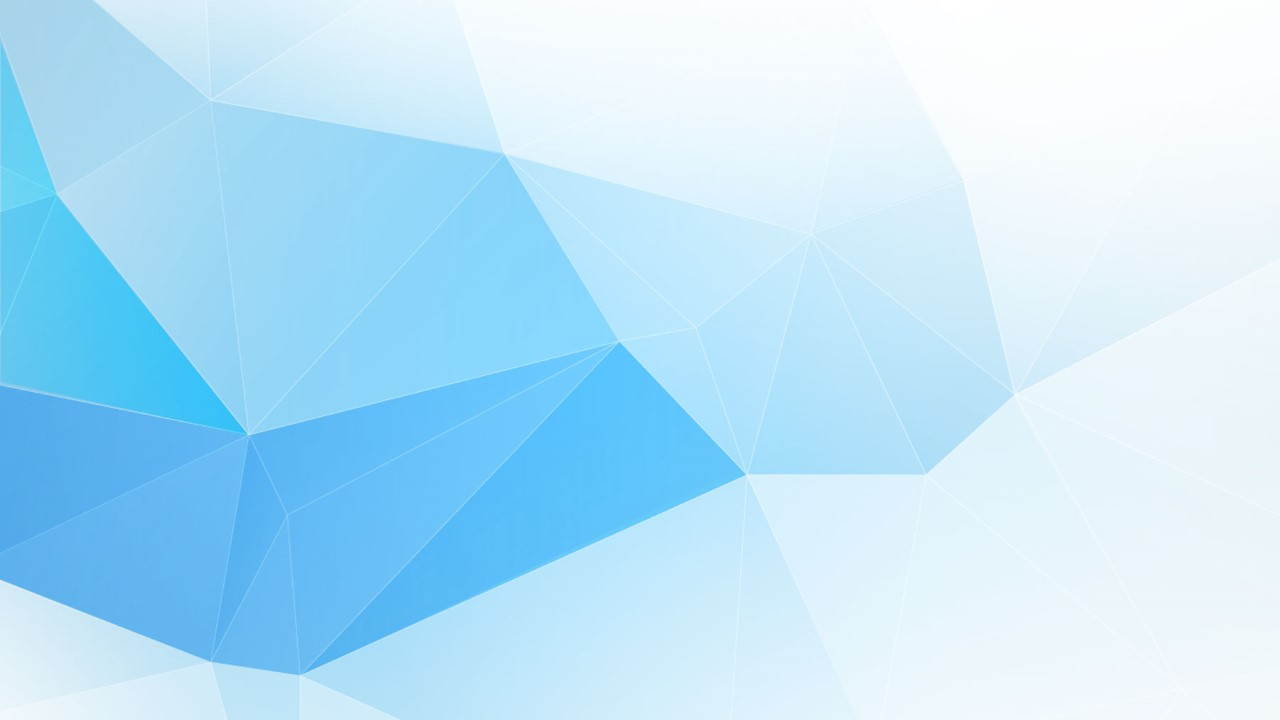 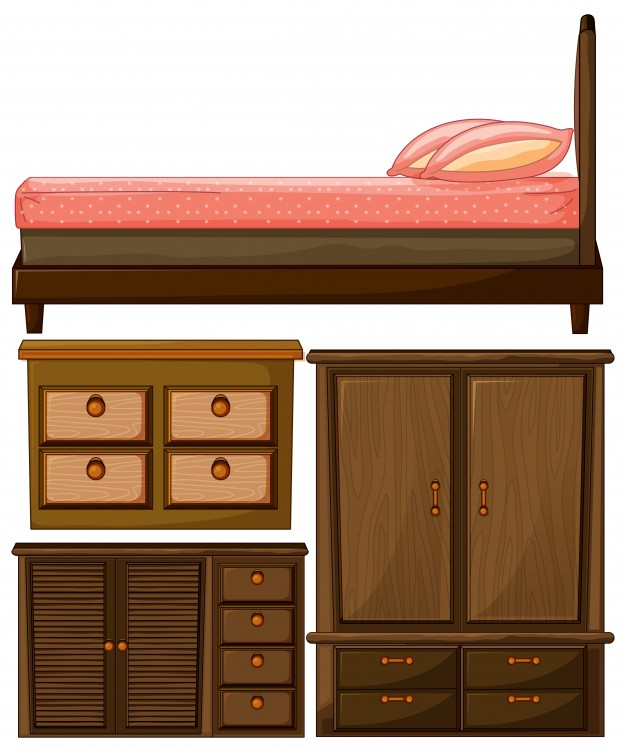 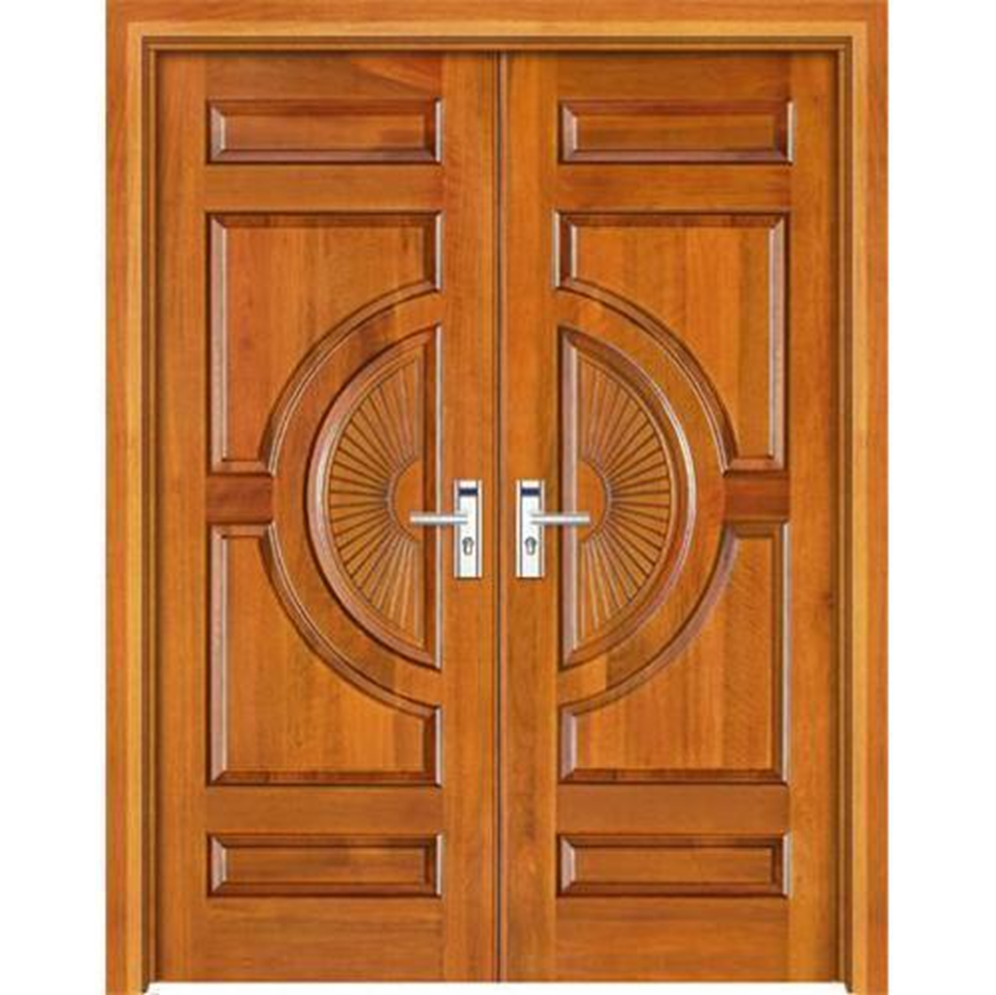 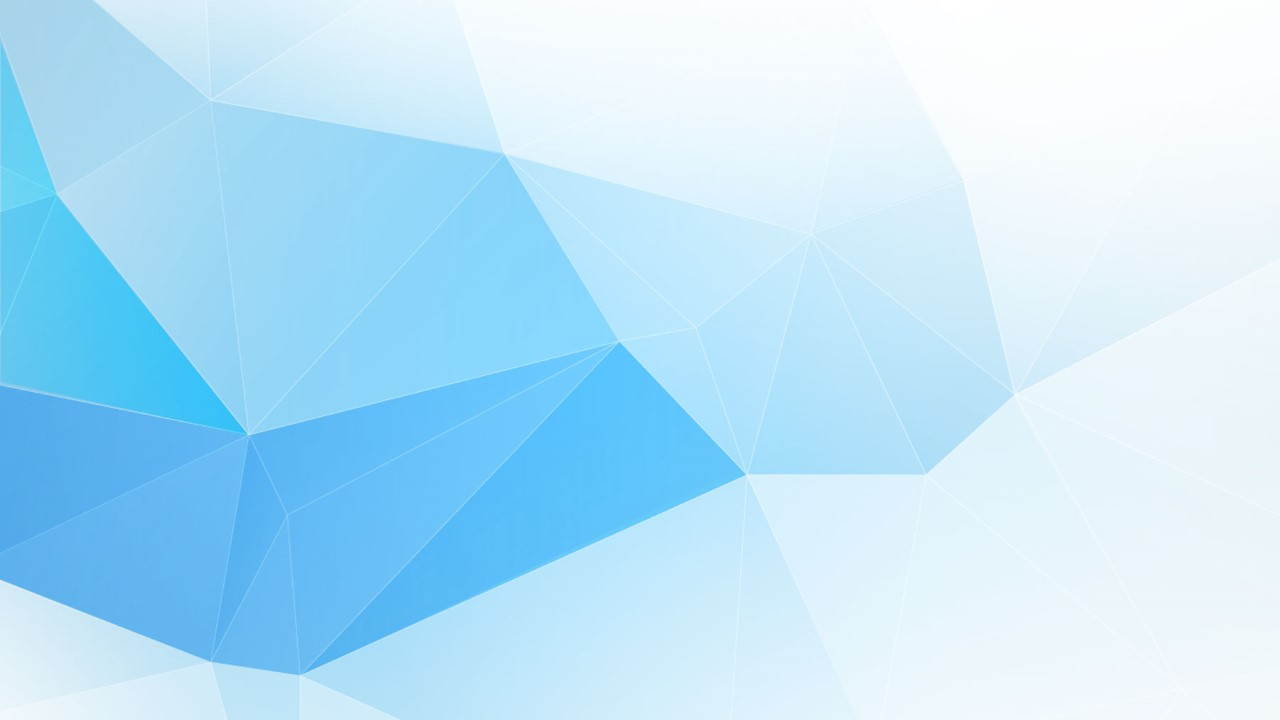 مصدر للعلاج
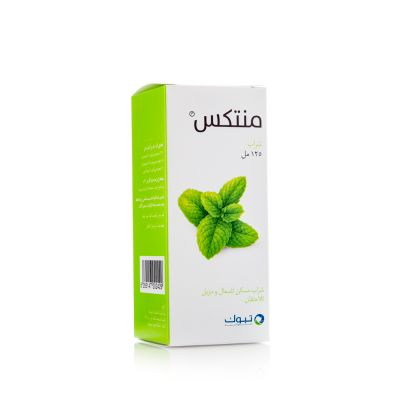 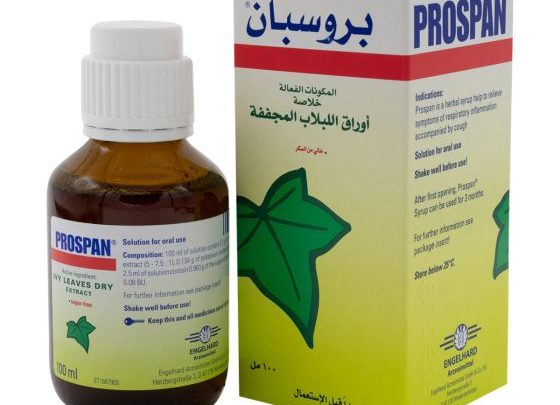 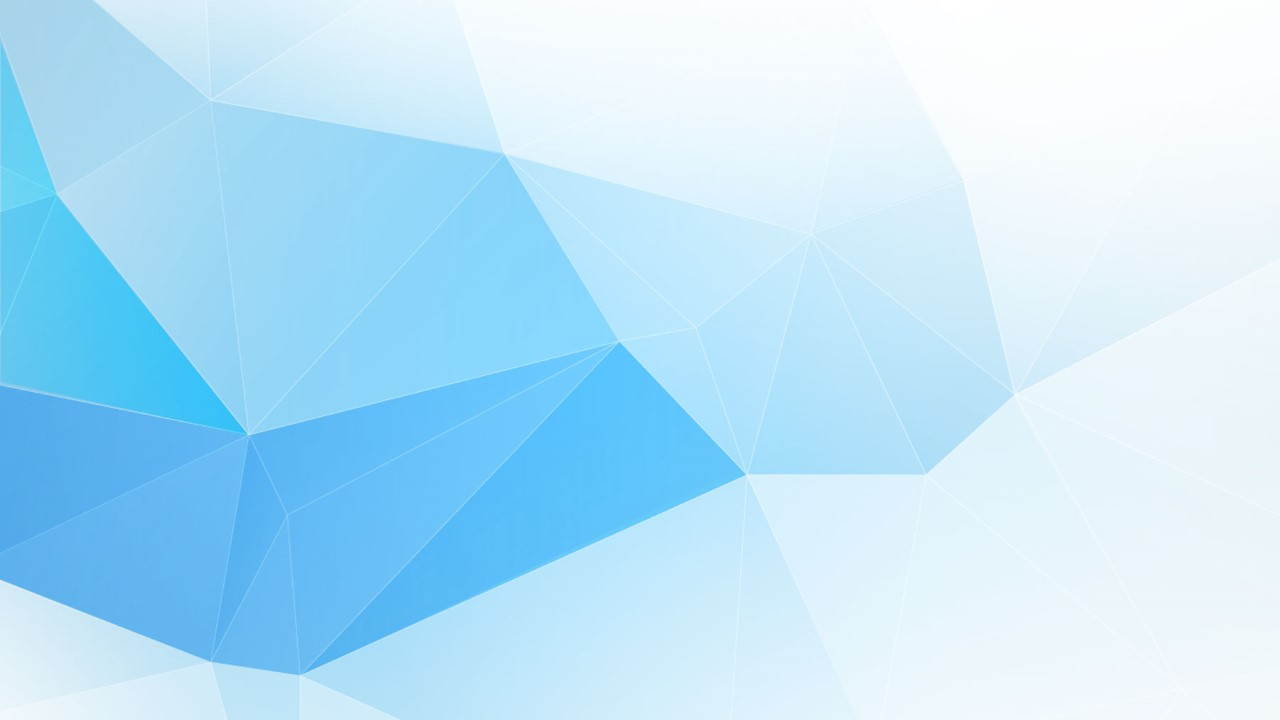 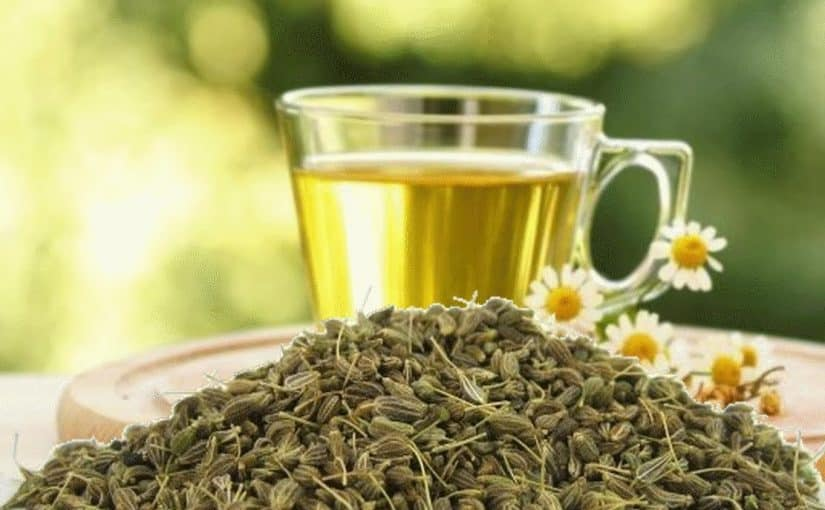 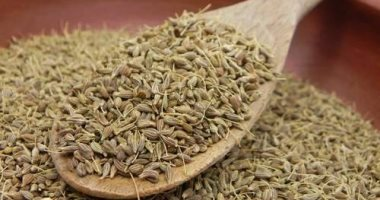 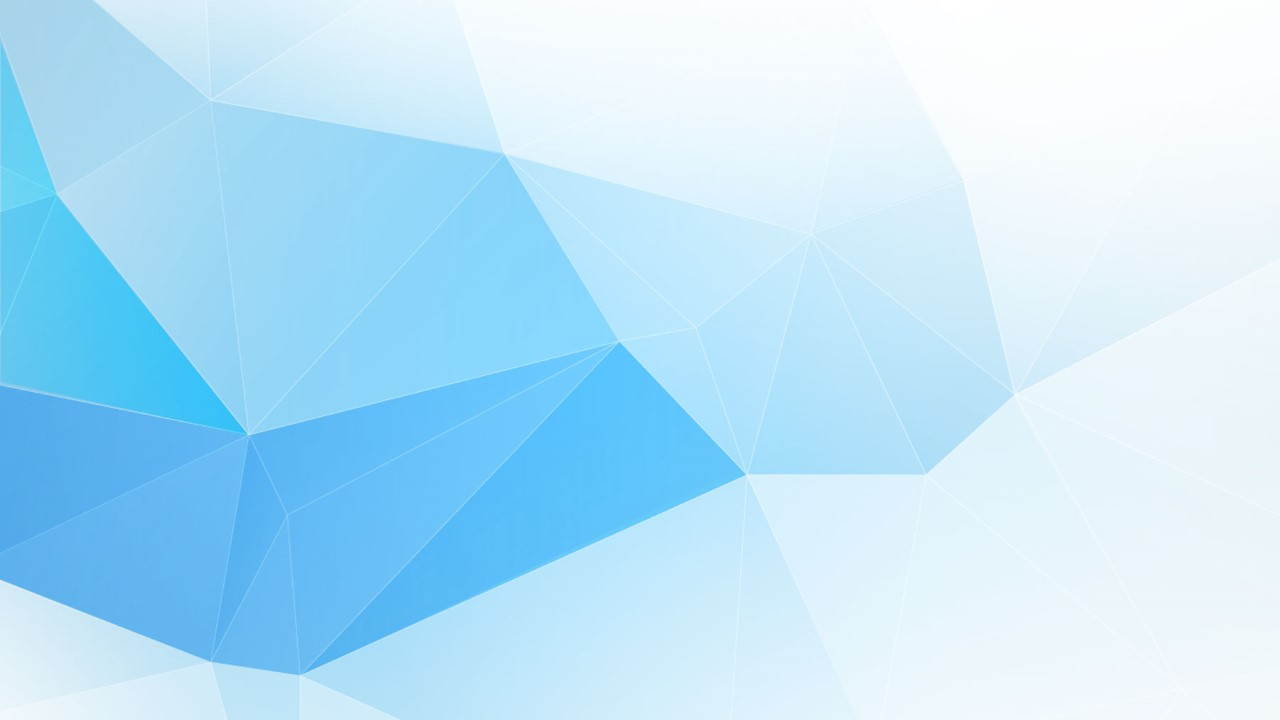 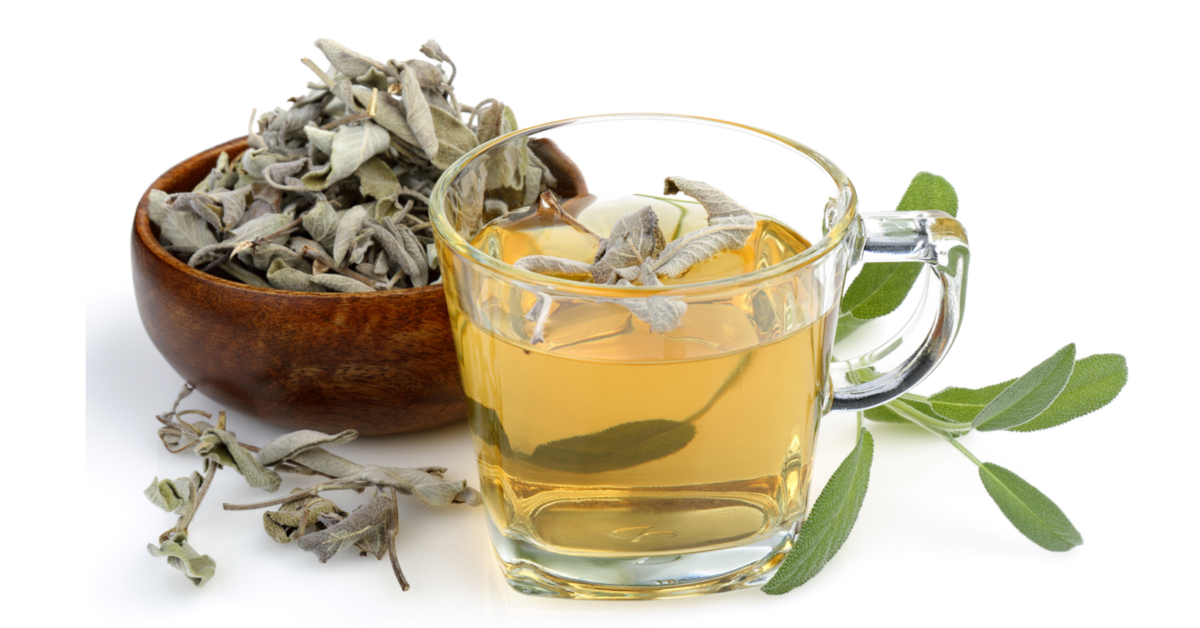 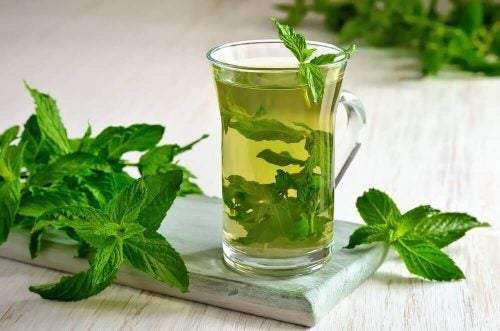 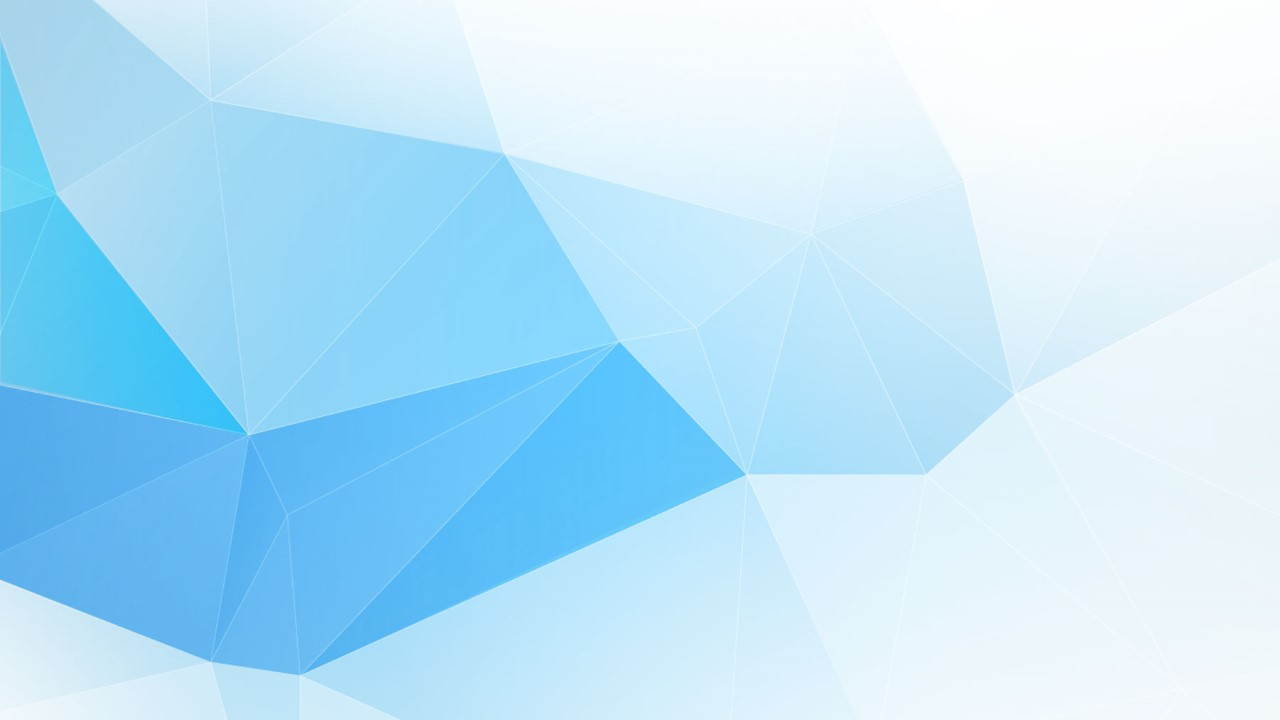 صناعة الصمغ
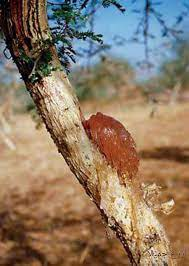 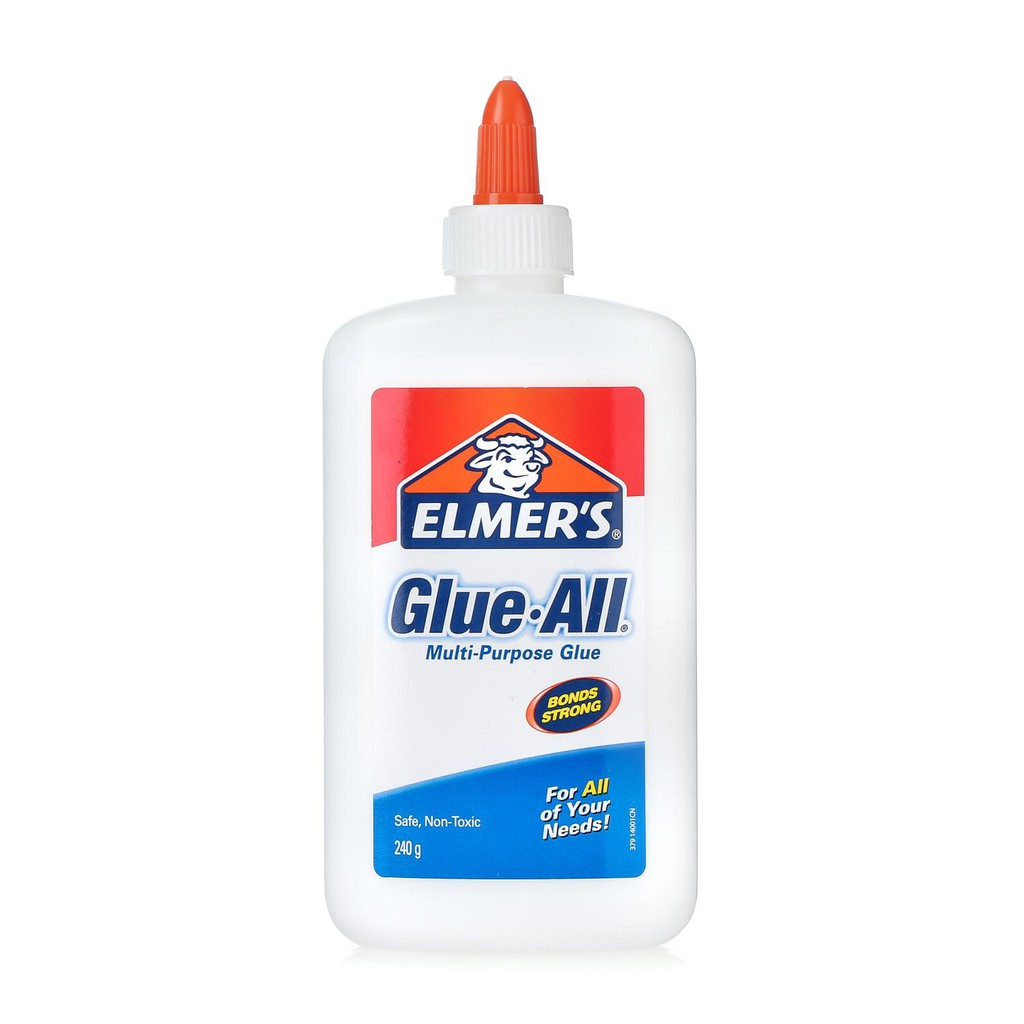 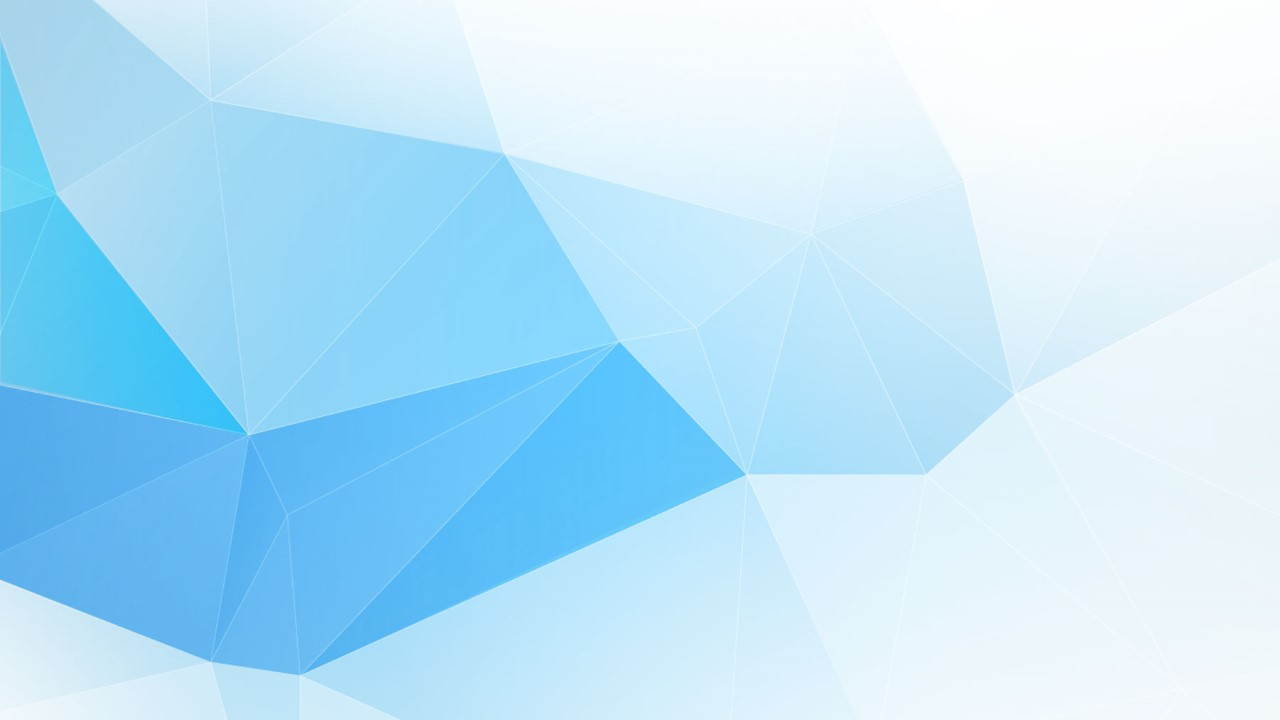 صناعة العطر
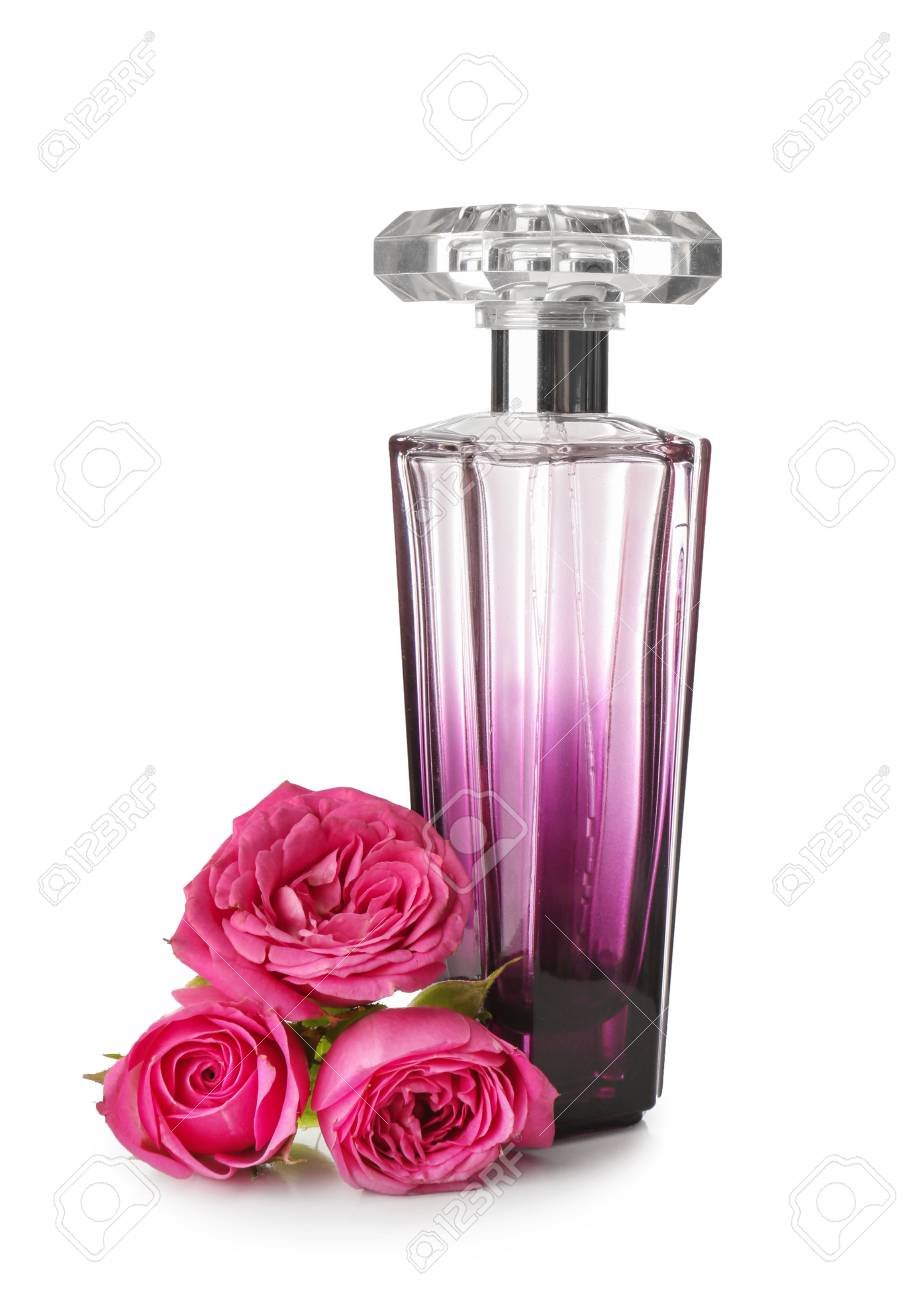 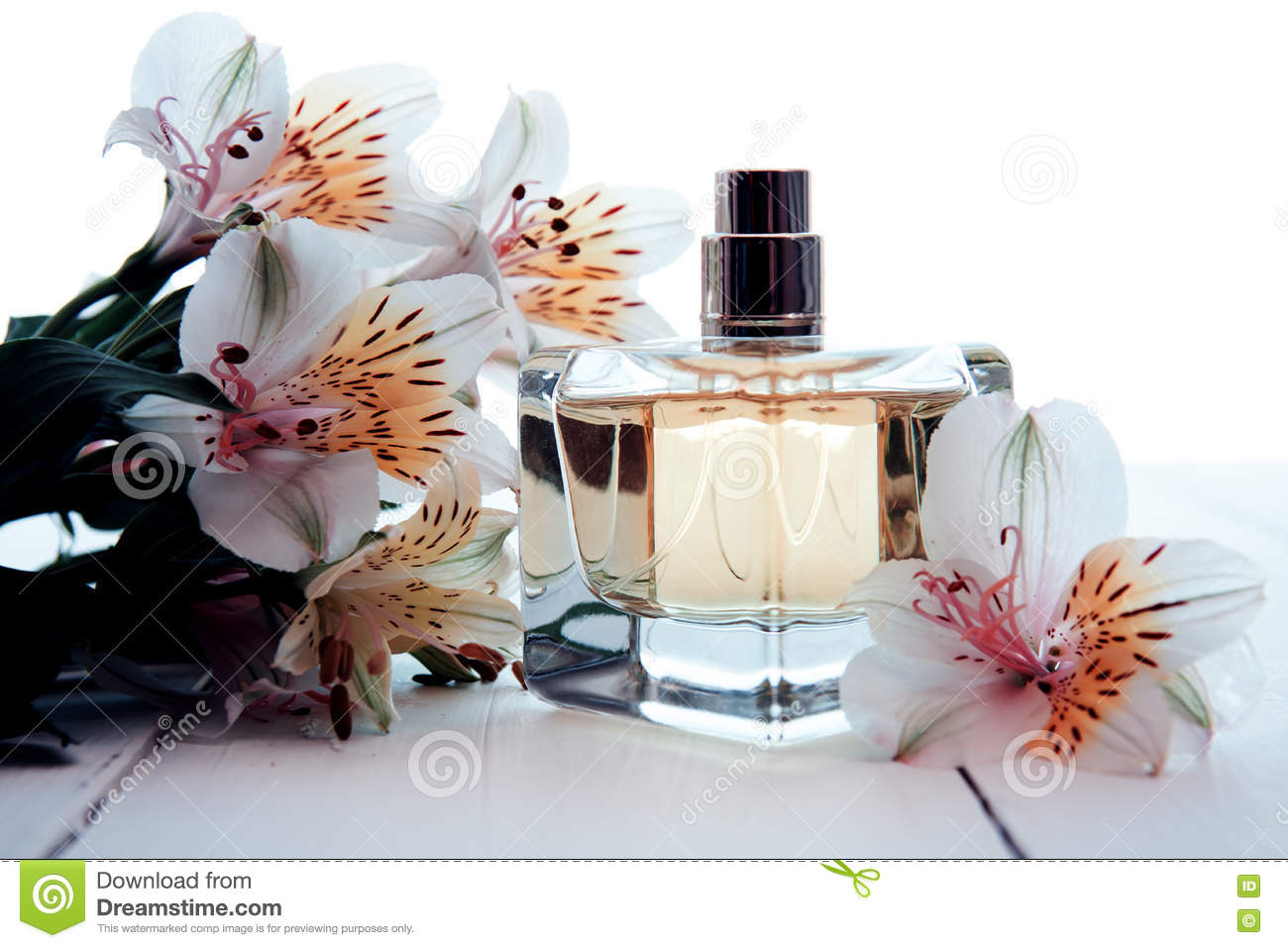 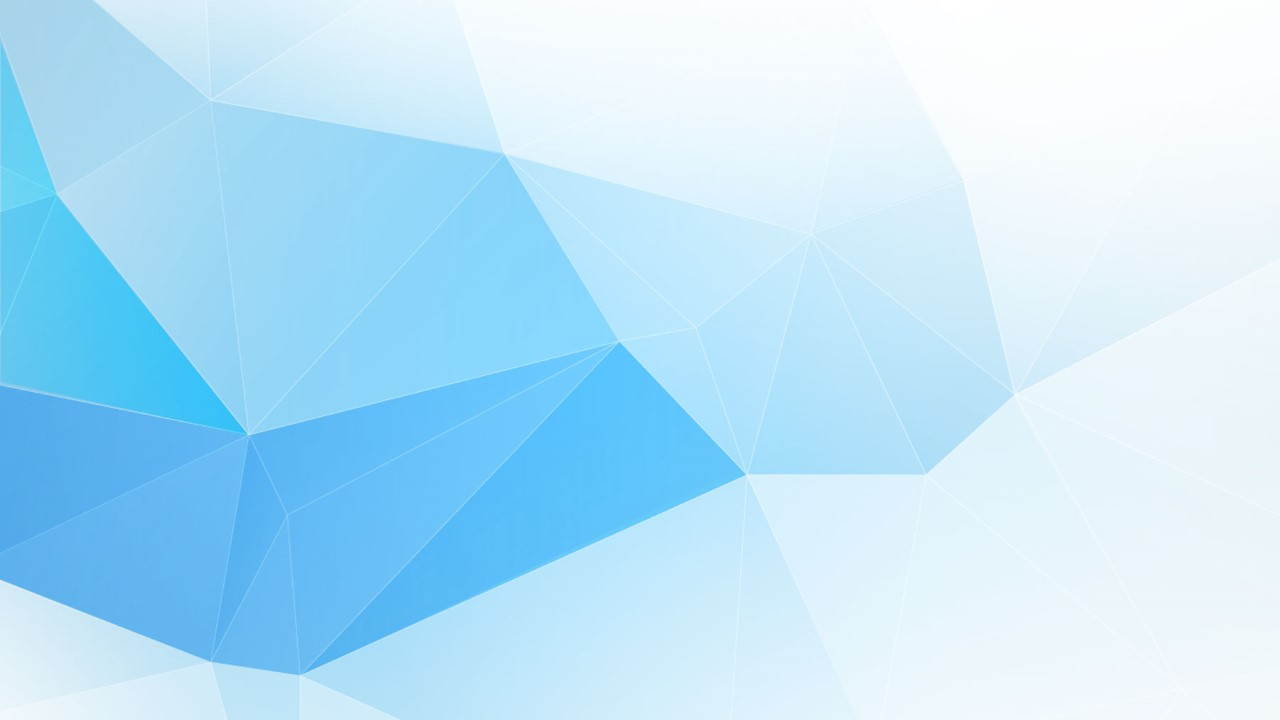 للزينة
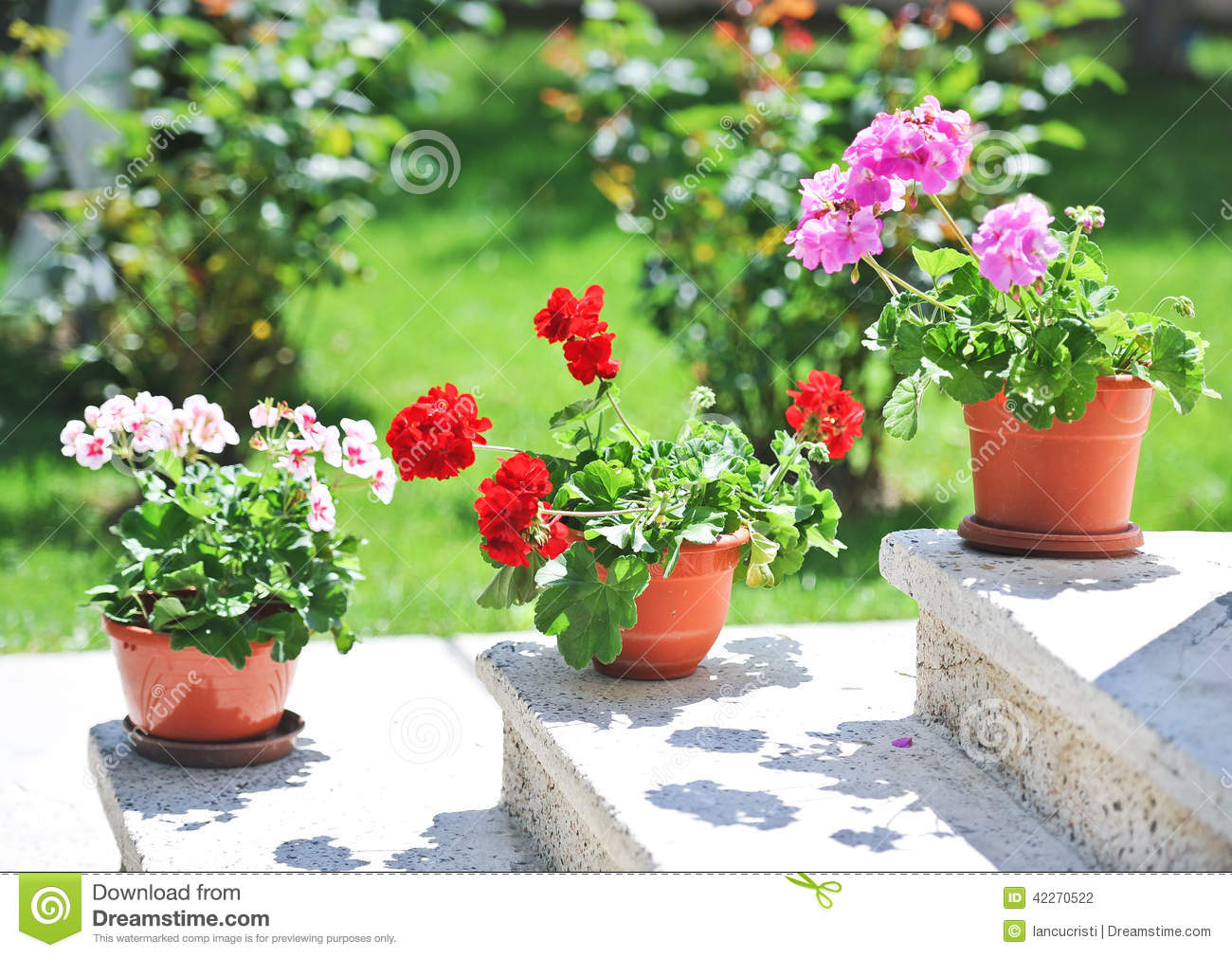 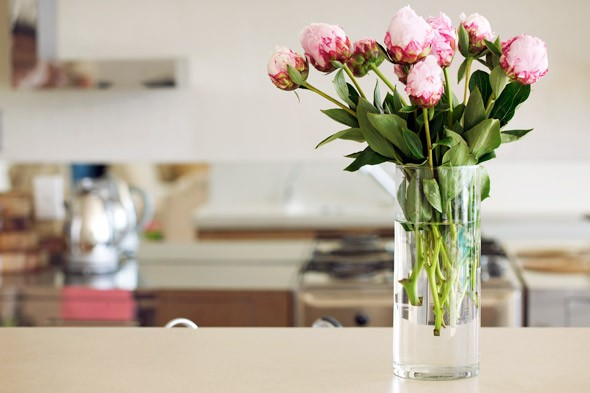 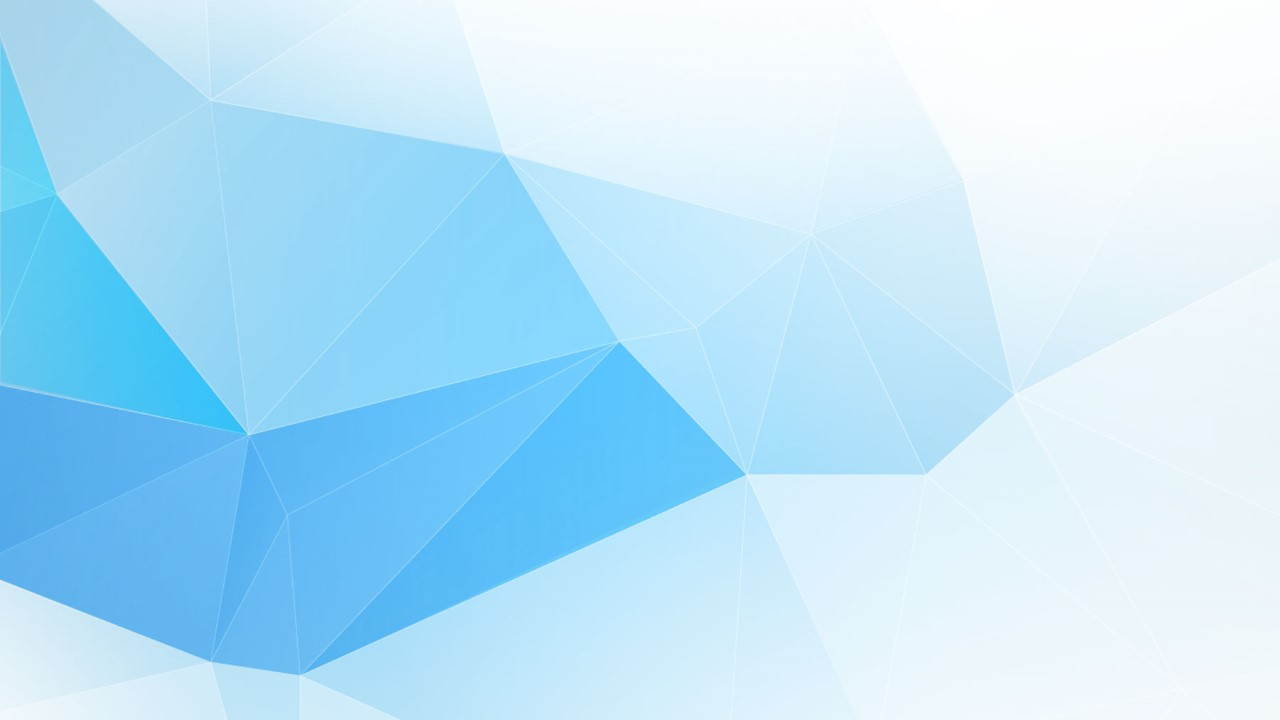 صناعة  القطن
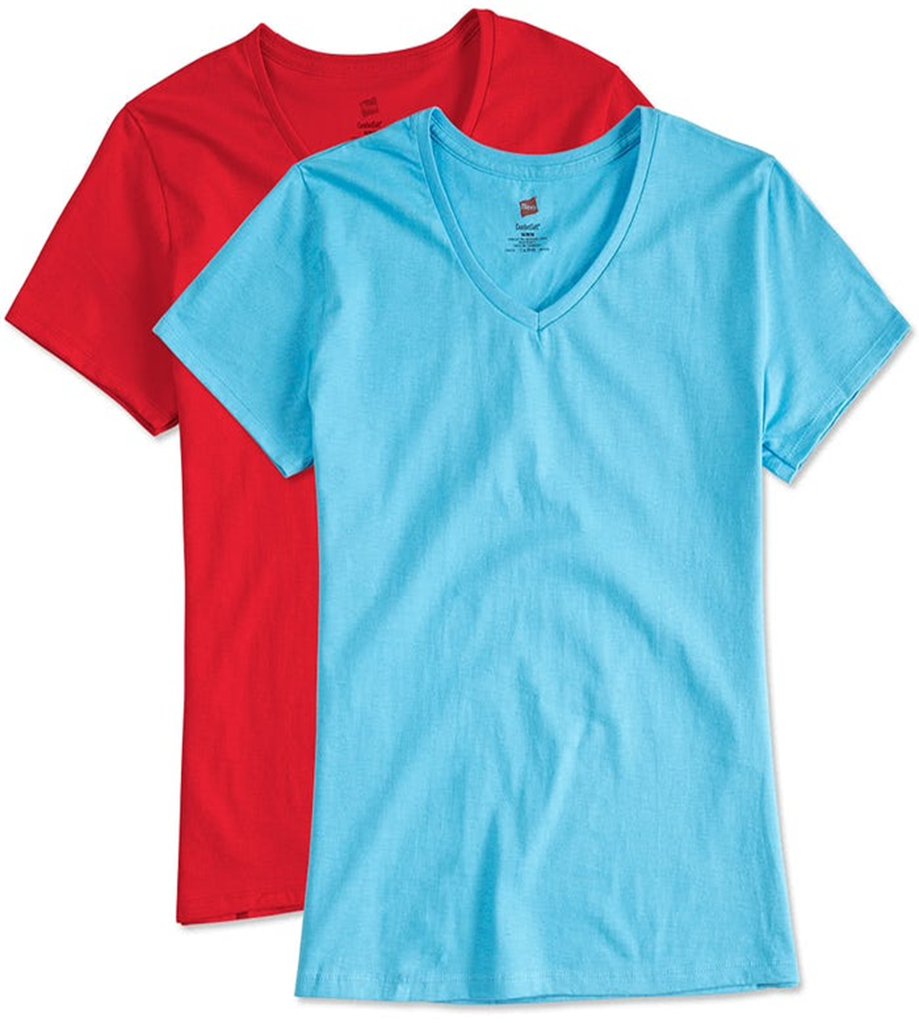 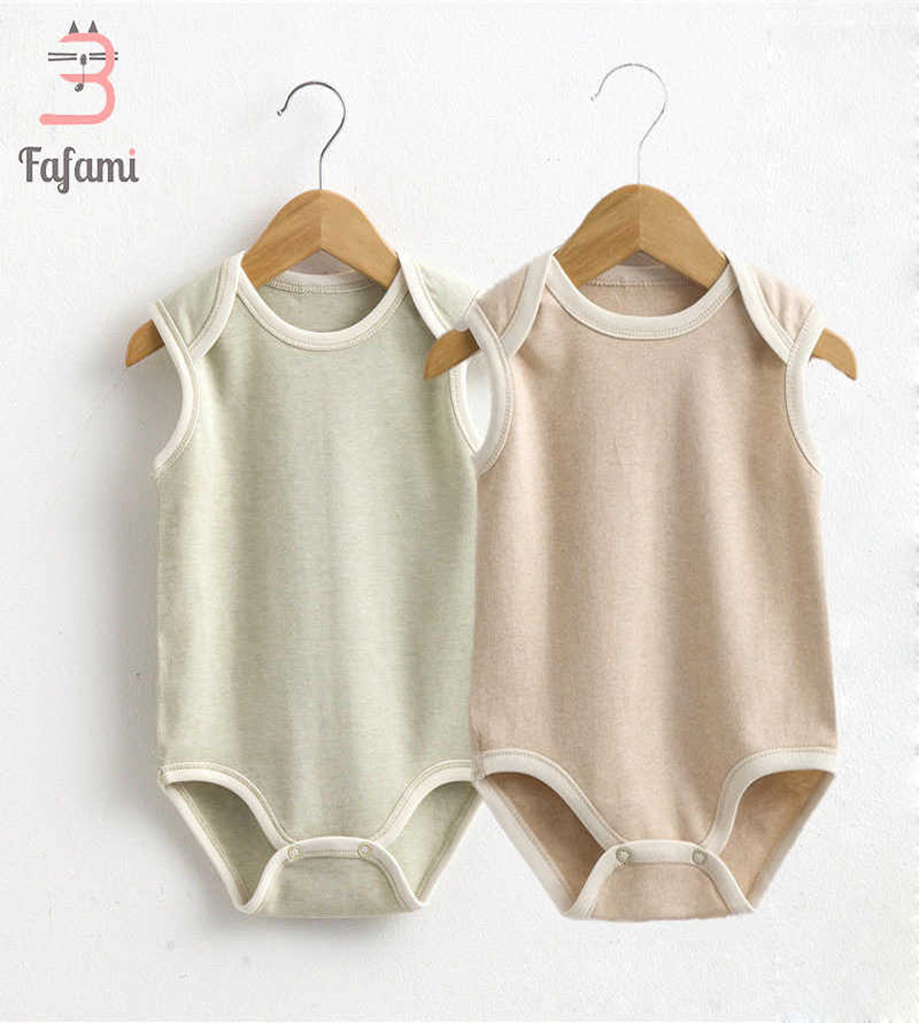 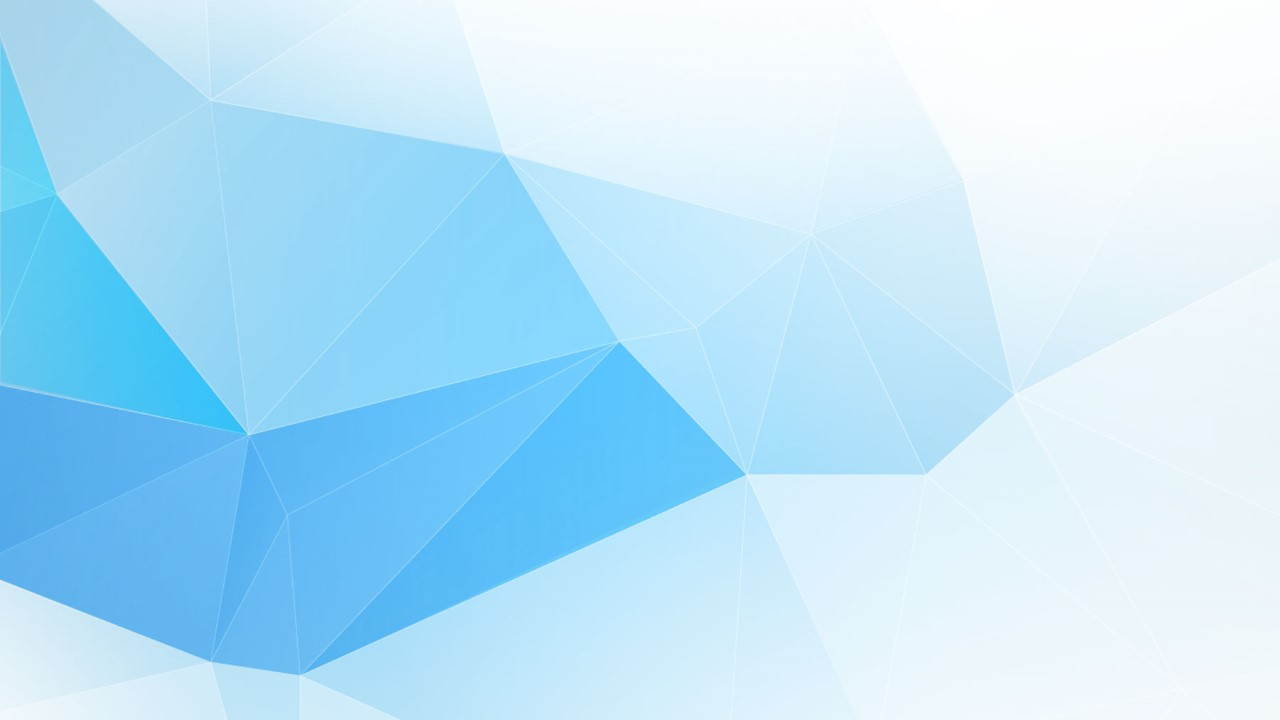 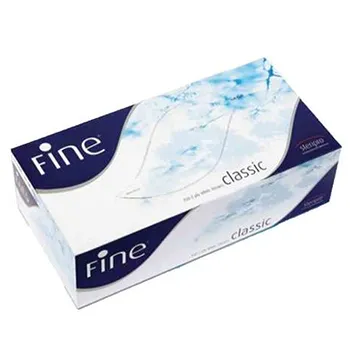 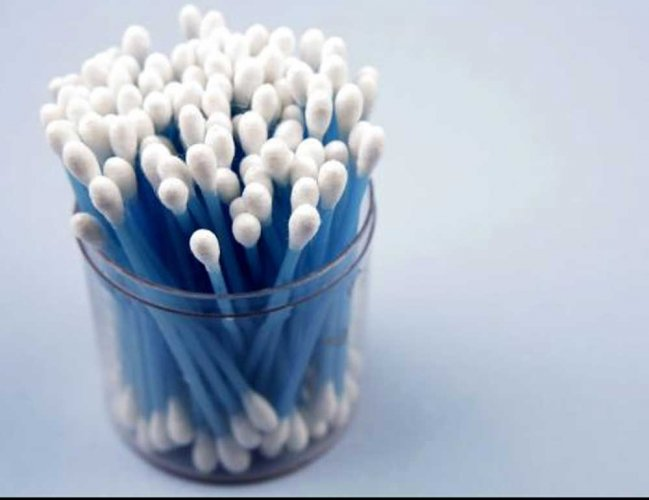 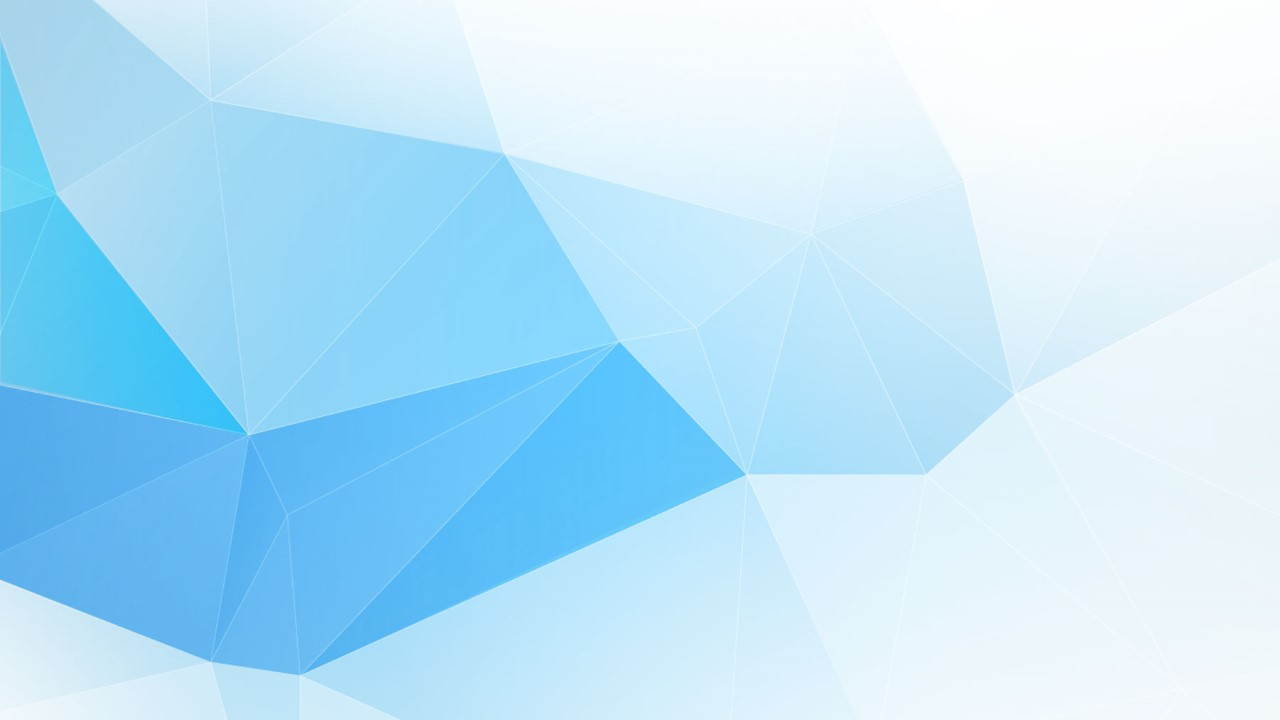 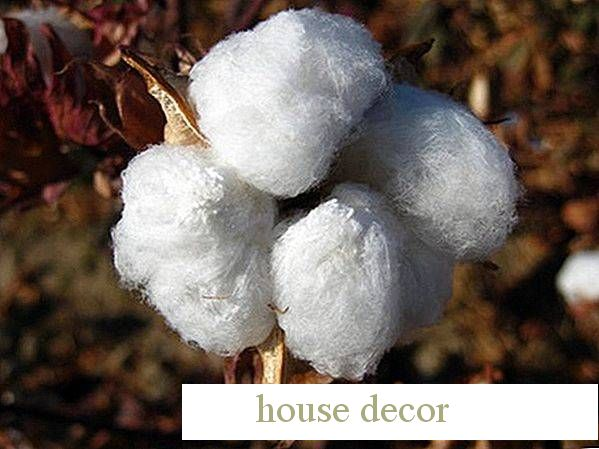 نبتة القطن
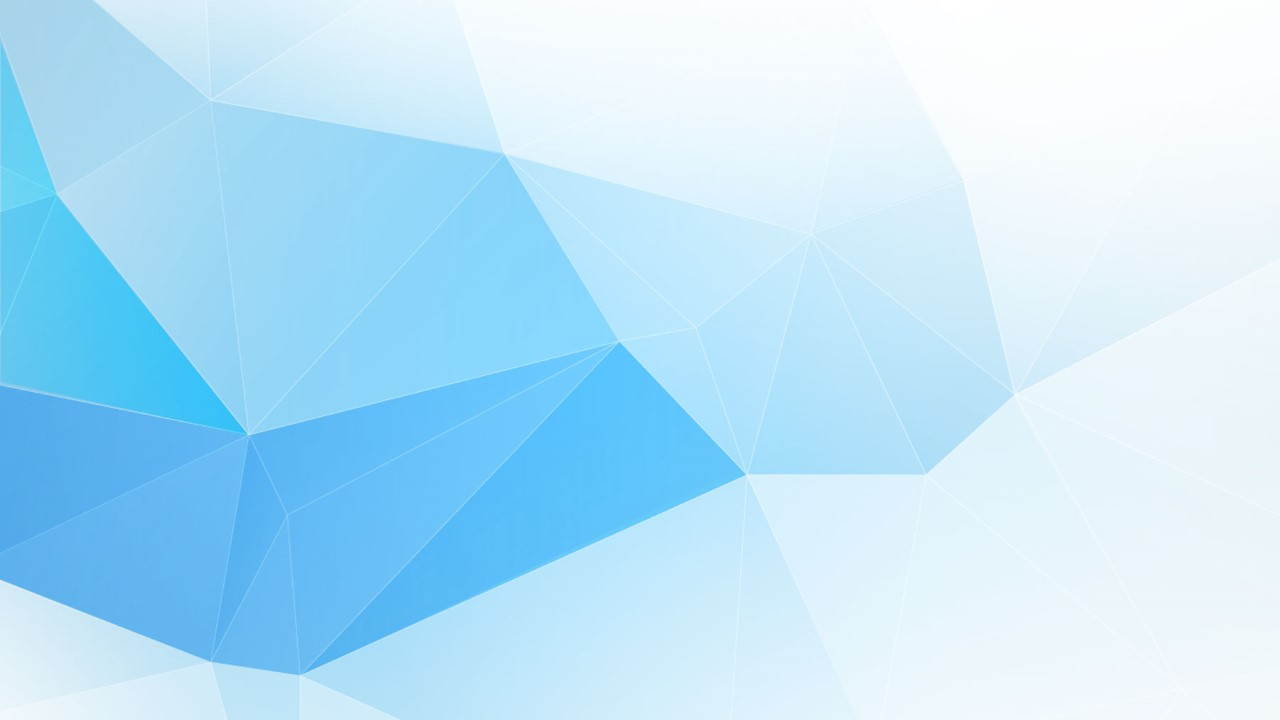 صناعة الورق
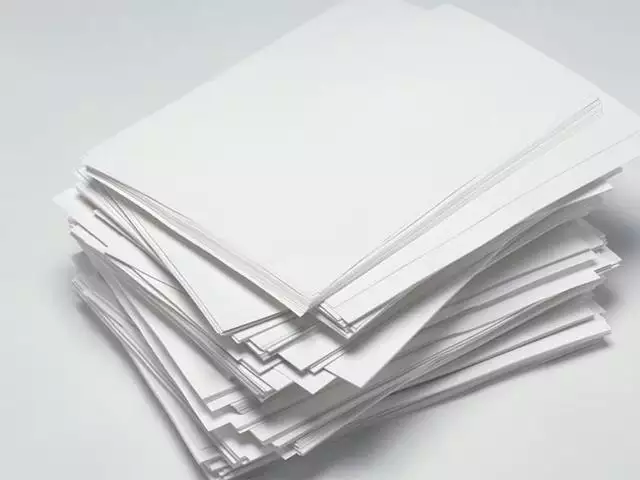